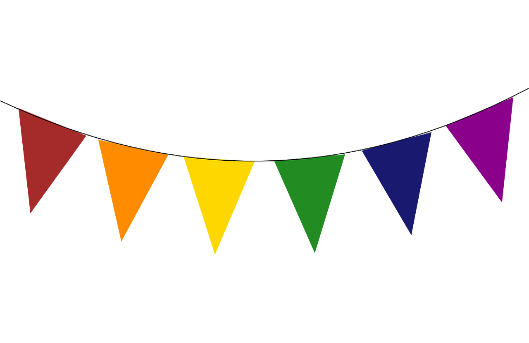 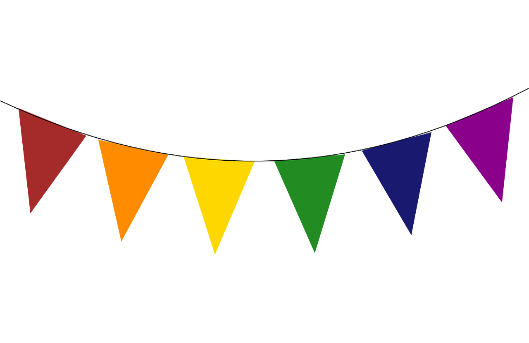 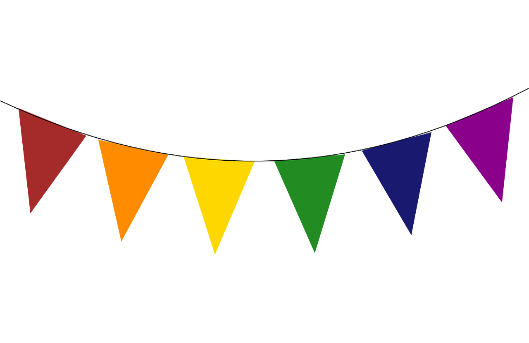 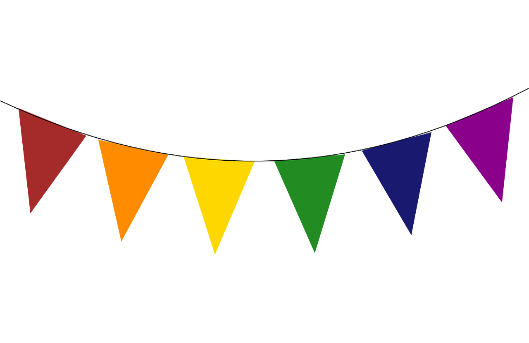 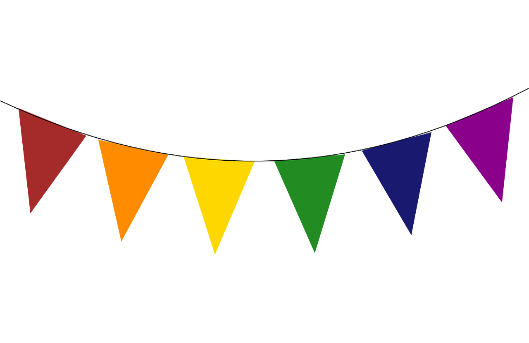 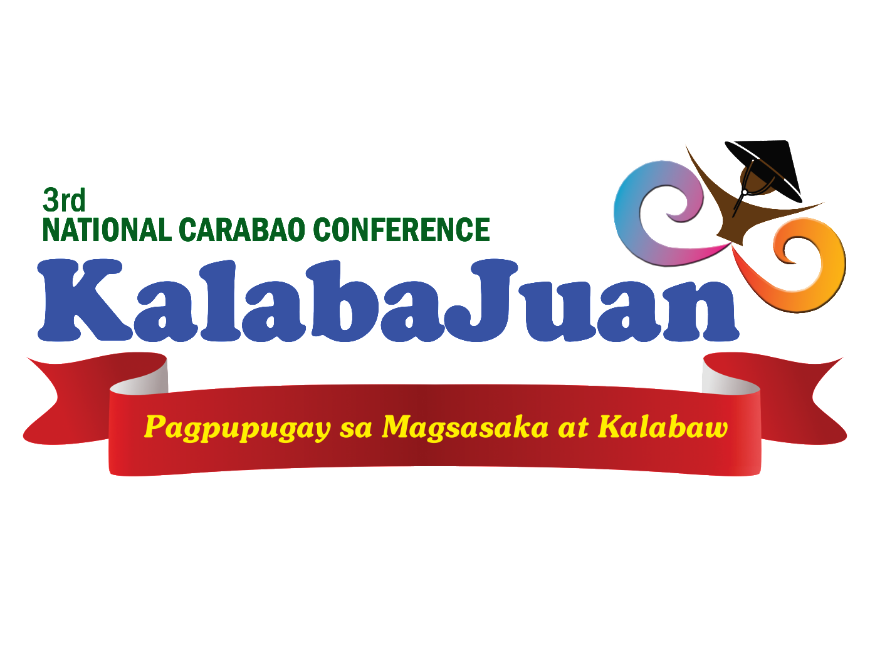 Ulat Ukol sa 
Industriya at PCC
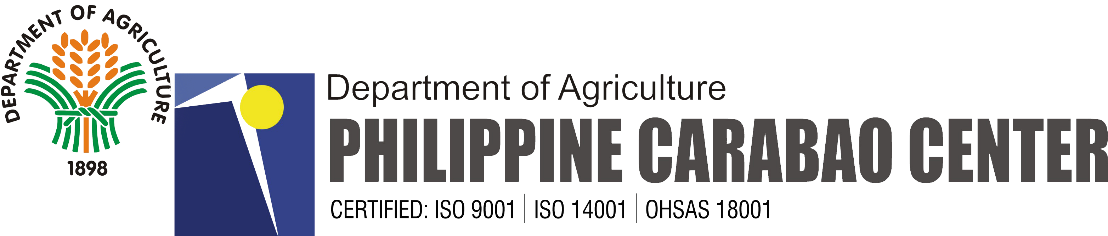 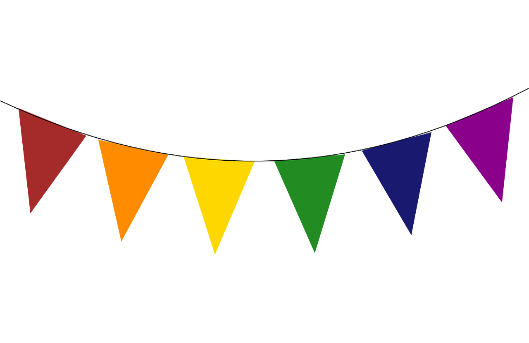 OUTLINE OF PRESENTATION
DA's Direction and Major Objectives
PCC Program and Services
Carabao Situation Report
Highlights: PCC
Gawain at Layunin ng DA
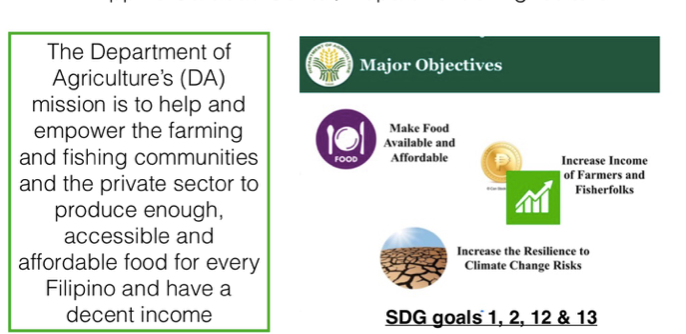 Carabao: draft, meat, milk and hide
draft - P500-800 per work day
Meat - P30 daily from weight gain
Milk - P200 daily from 4 liters of milk
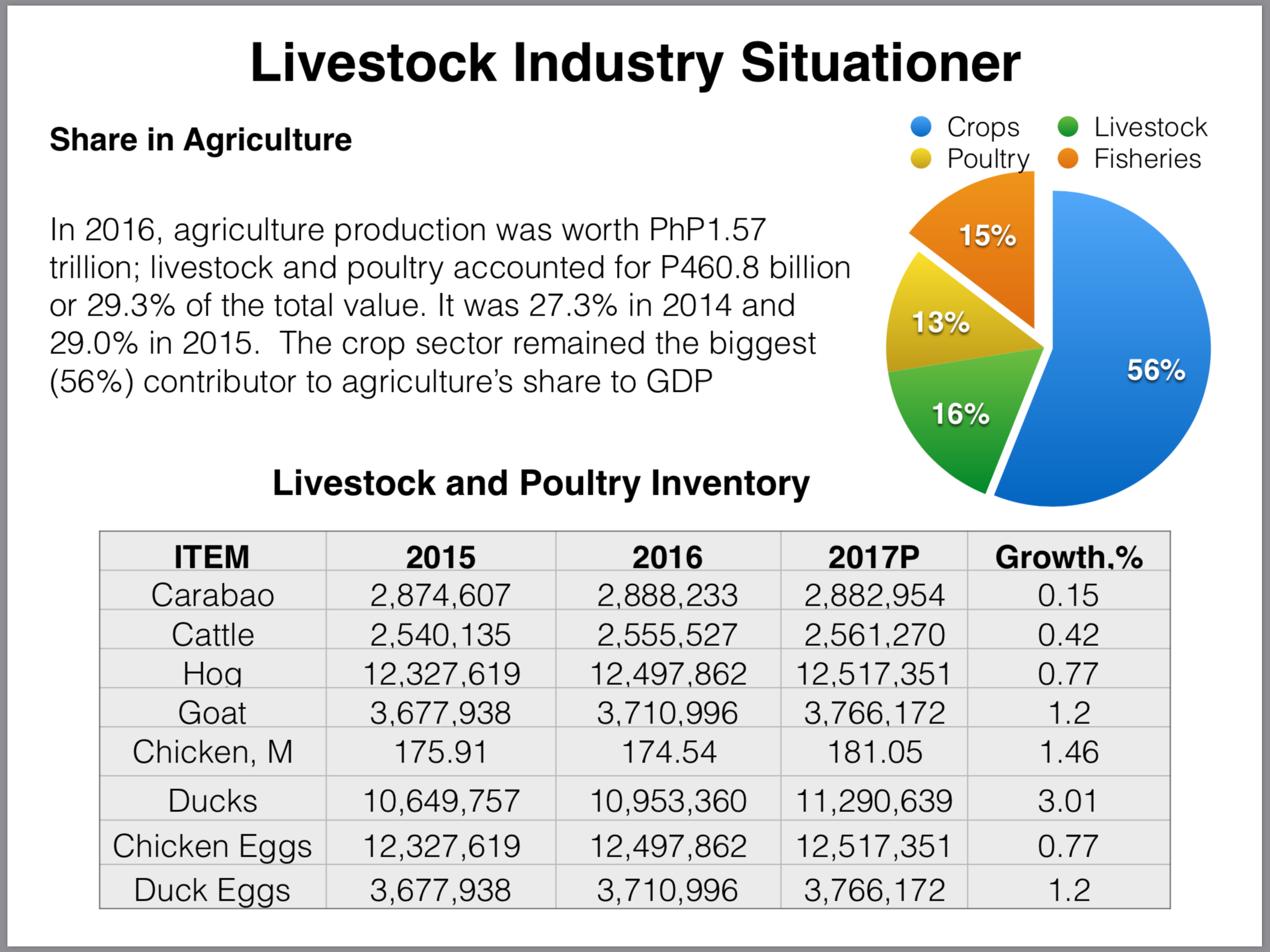 Increased share of dairy buffalo and milk produced in local production - indicating sustainability
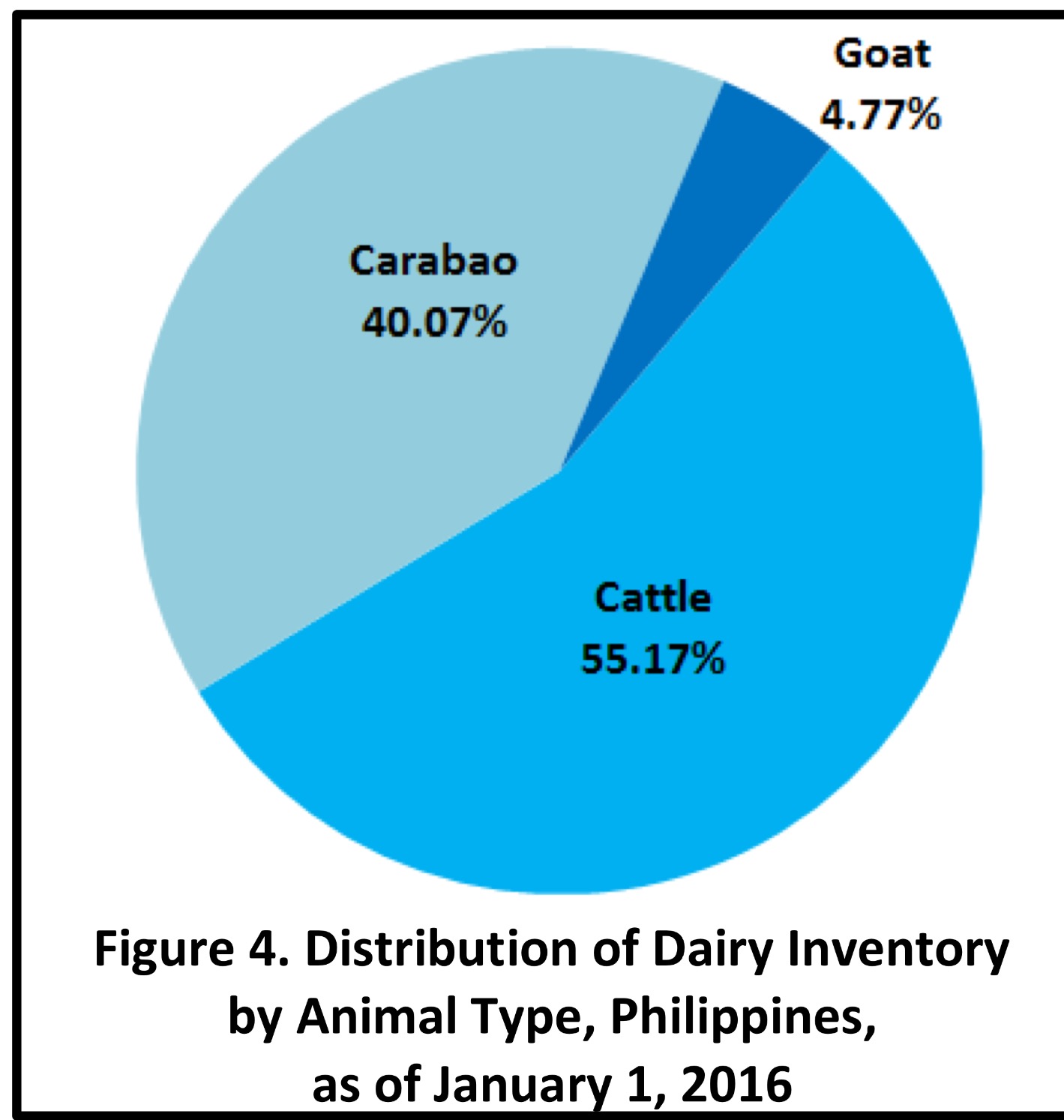 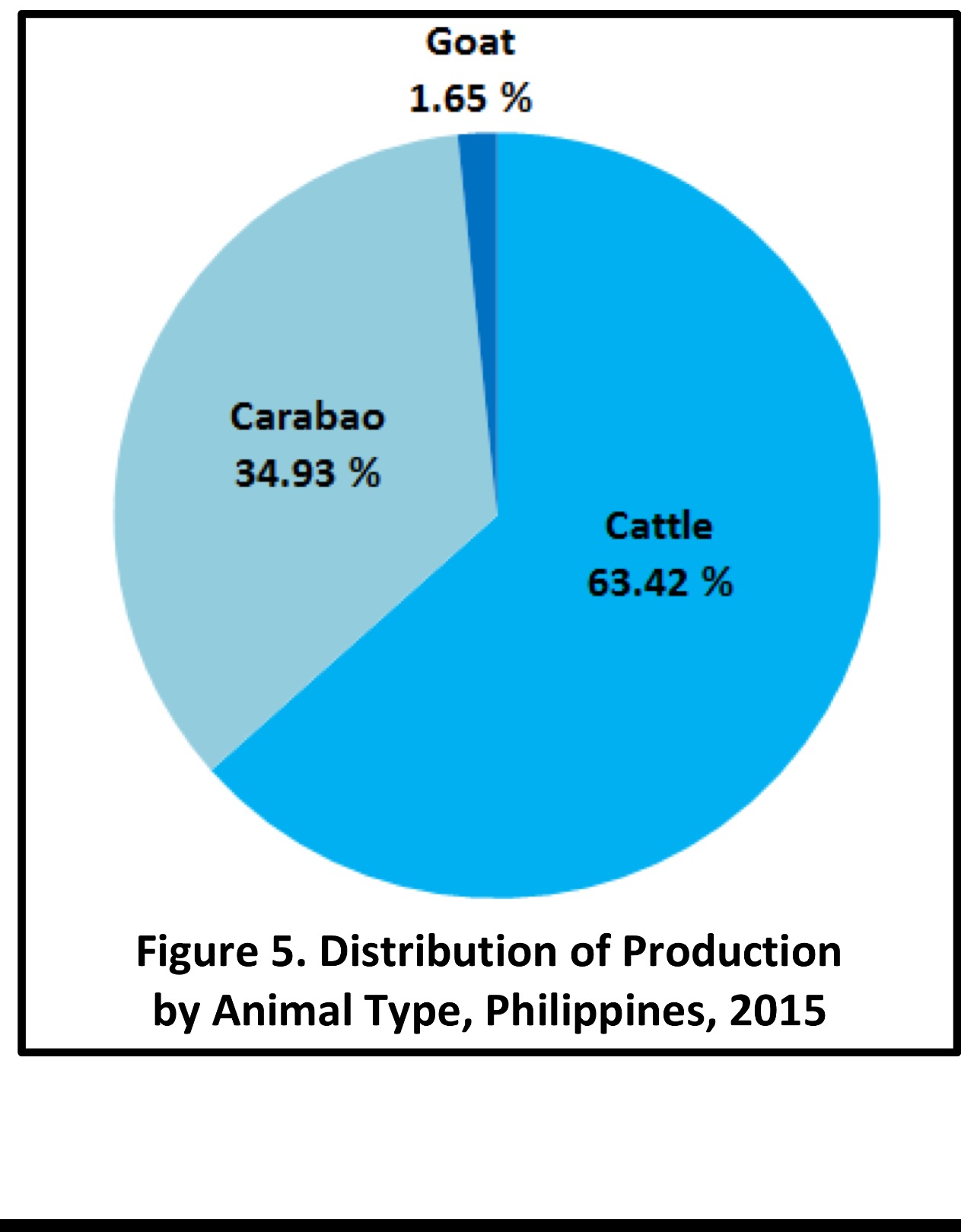 Cattle - 24,512 hd
carabao -17,802 hd
Goat - 2,118 hd
Cattle - 12,928,000 Liters
 Carabao -7,121,800 Liters
Goat - 335,000 Liters
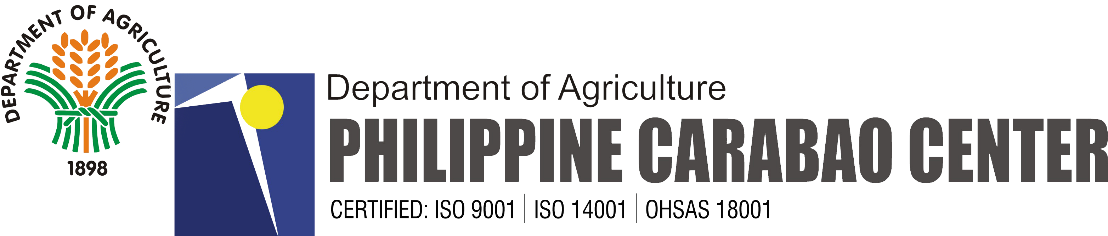 VISIONTo become a premier institution promoting profitable andsustainable carabao-based enterprises designed to improve the income and nutrition of rural farming communities.
MISSION
Improve the general well-being of rural farming communities through carabao genetic improvement, technology development and dissemination, and establishment of carabao based enterprises, thus ensuring higher income and better nutrition.
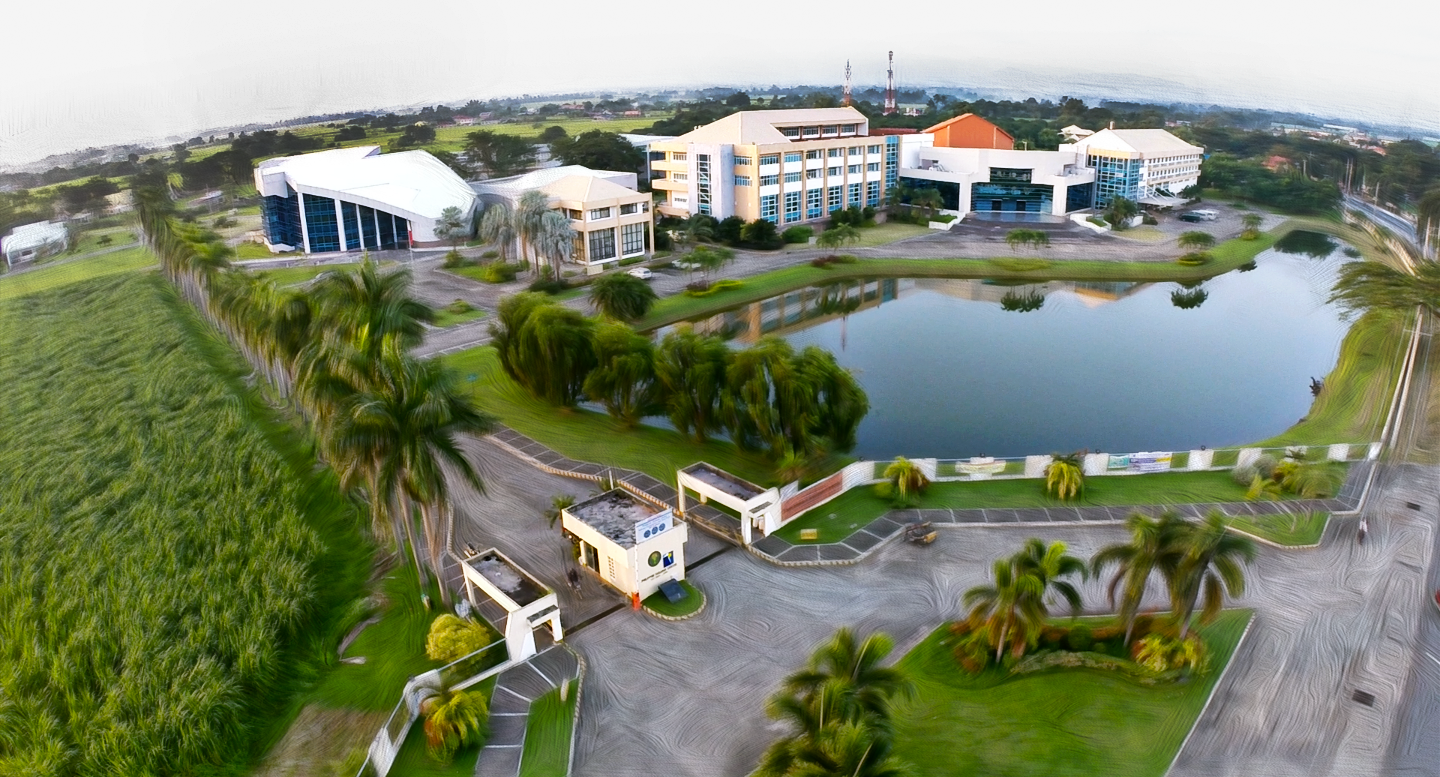 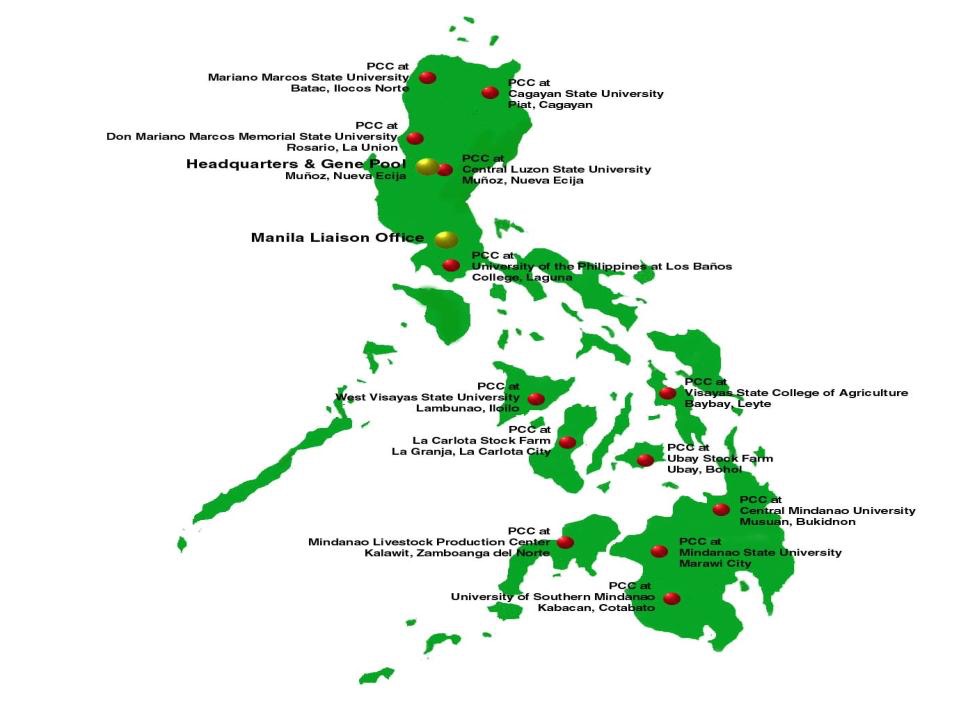 Each Center has:

Gene Pool = 25 to 400 hd
Dairy Zone = community-
    based dairy program with
     100 to 500 dairy animals
Research facility
Program implementation
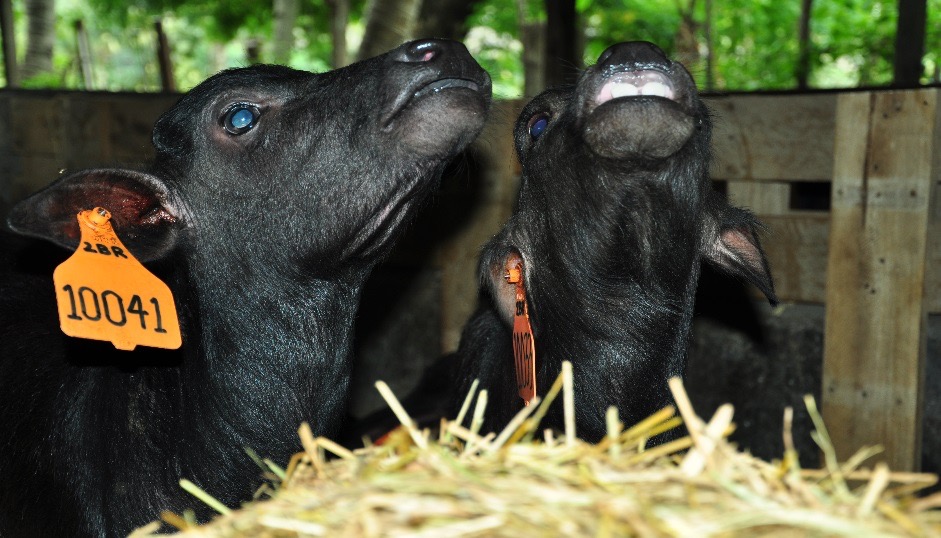 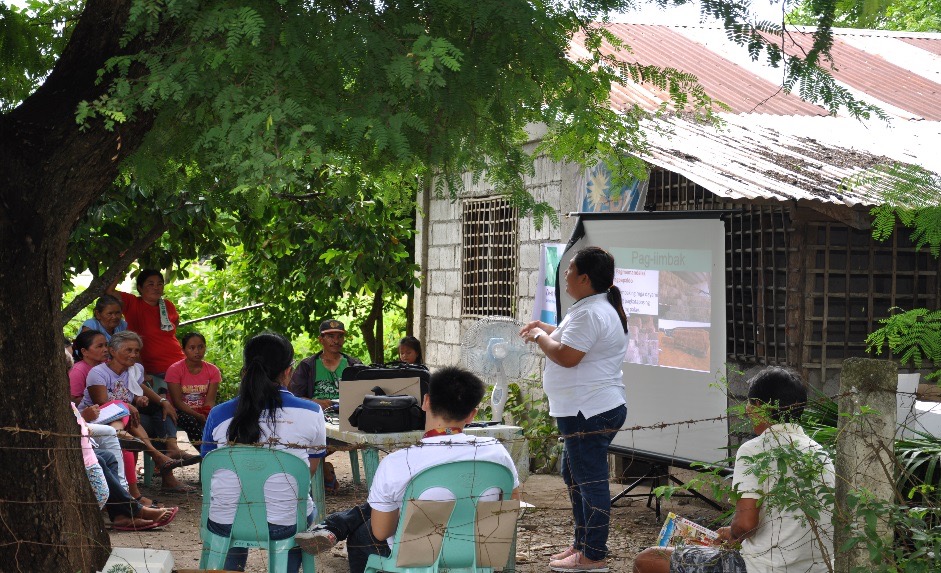 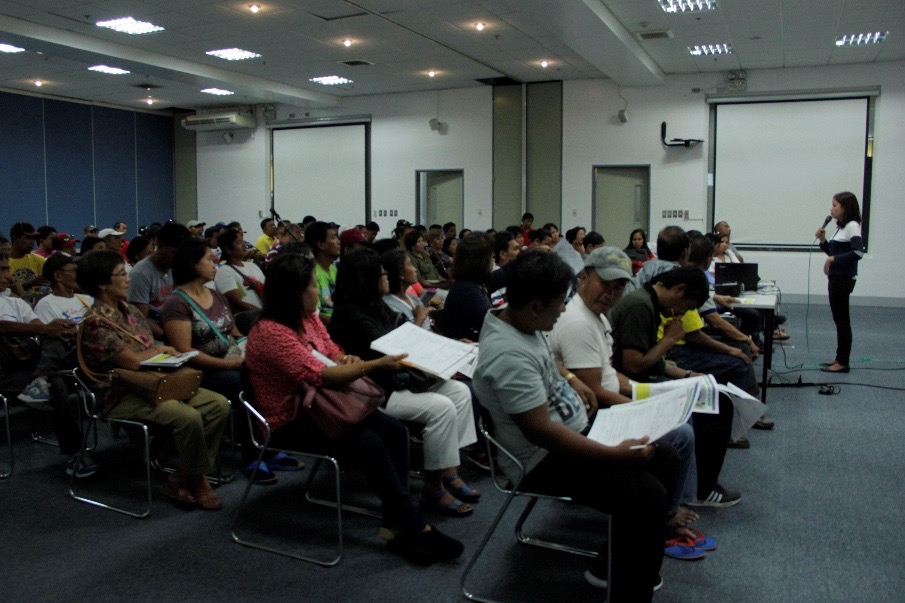 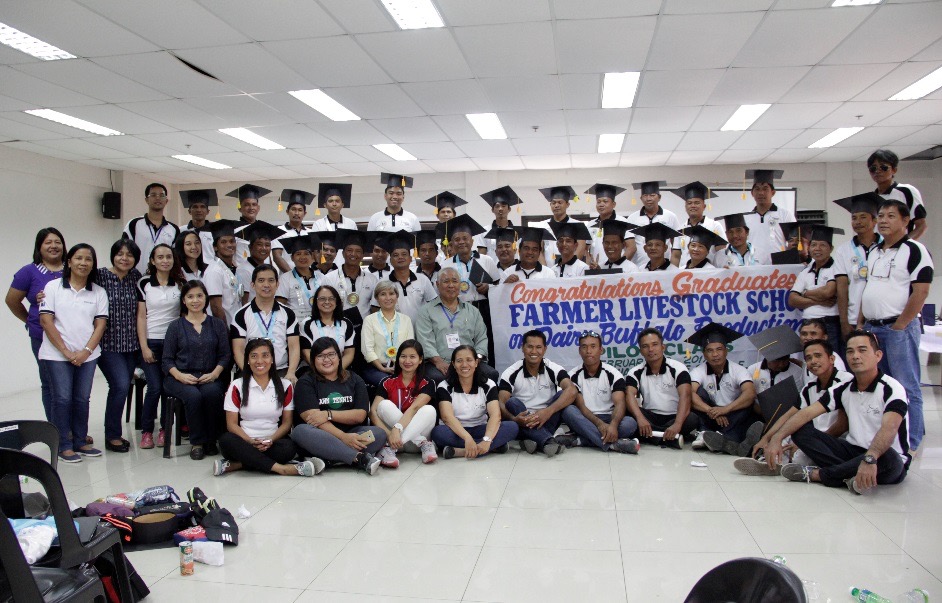 Development and production of genetically superior germplasm for enhanced and sustained genetic improvement
What are the services of PCC?
The PCC promotes carabao development by carrying out the following activities and services:
Conduct of Training for technicians and farmers
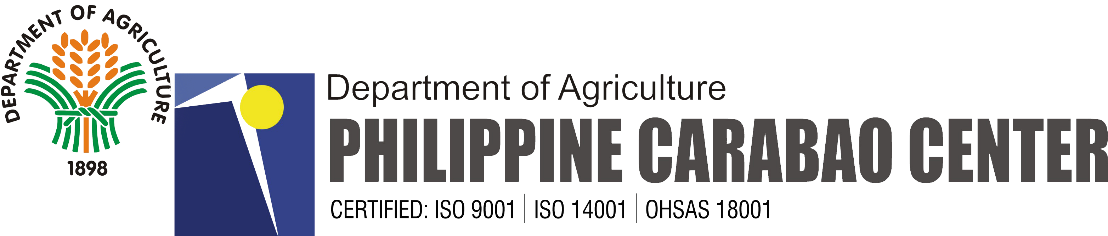 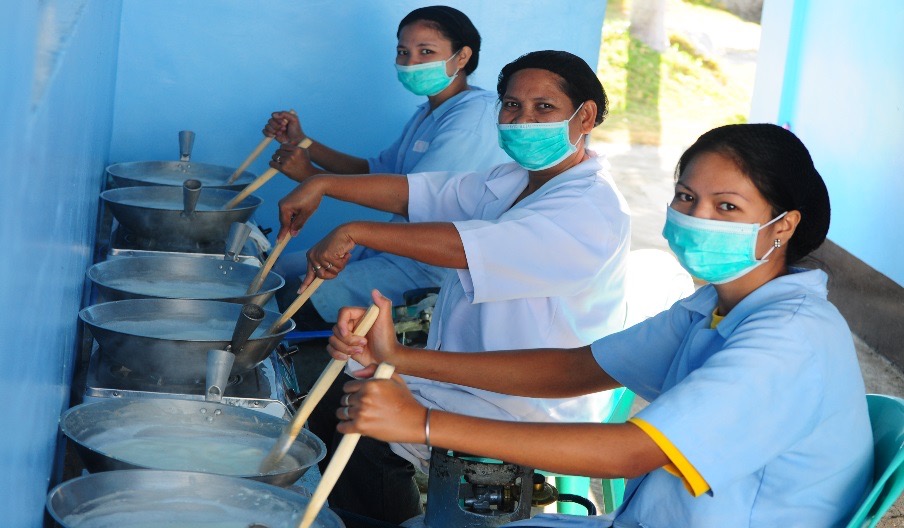 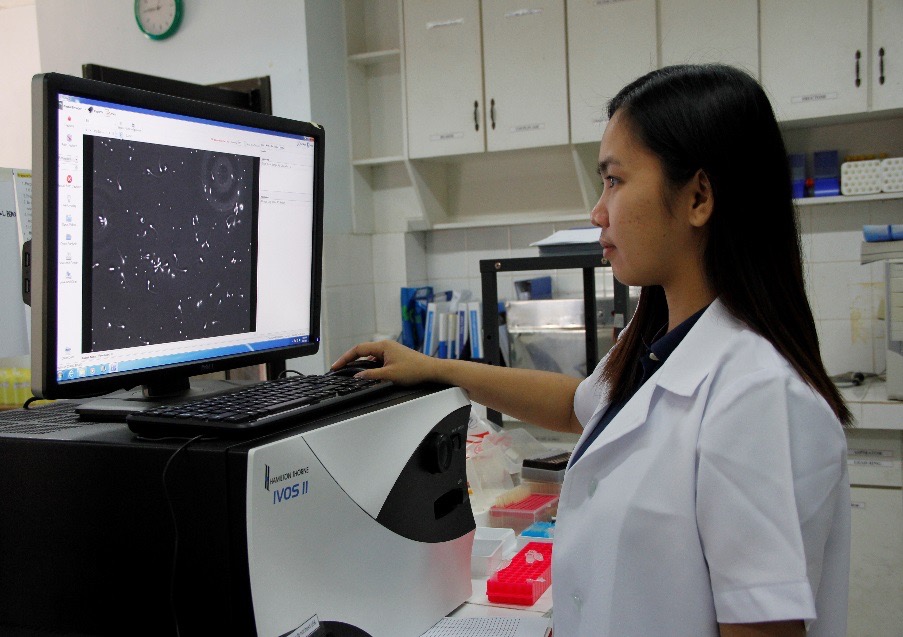 Development of technologies and assistance in policy assessment and formulation leading to a more productive carabao industry
What are the services of PCC?
Assistance for the development of carabao-based enterprises
The PCC promotes carabao development by carrying out the following activities and services:
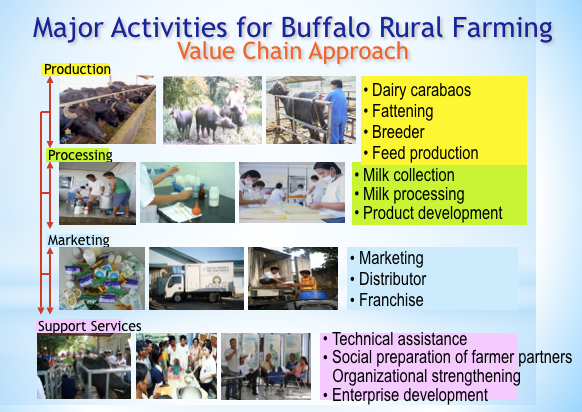 (ALL PARTNERS)
Highlights
Completed: CARABAO VALUE CHAIN
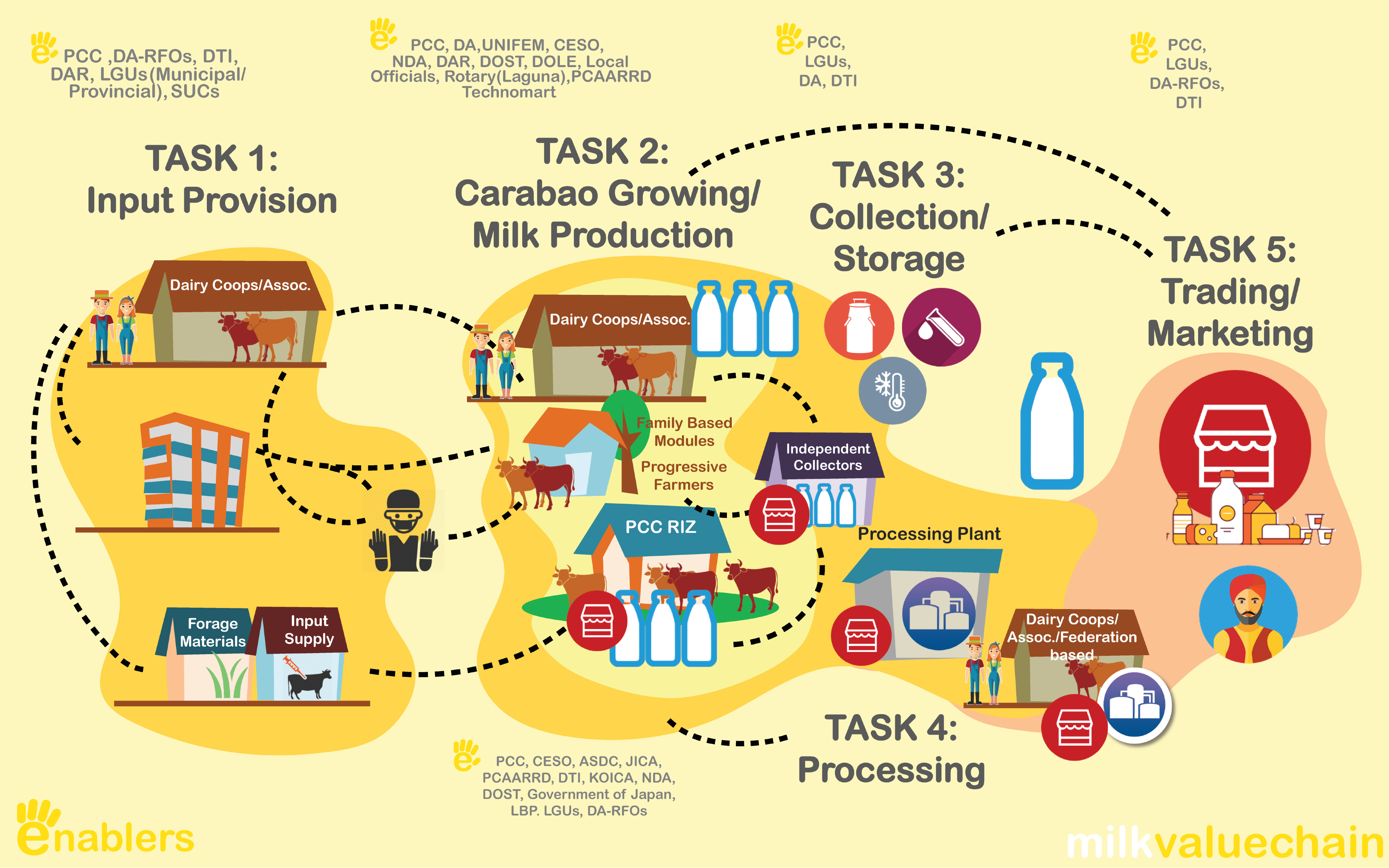 CARABAO MEAT VALUE CHAIN
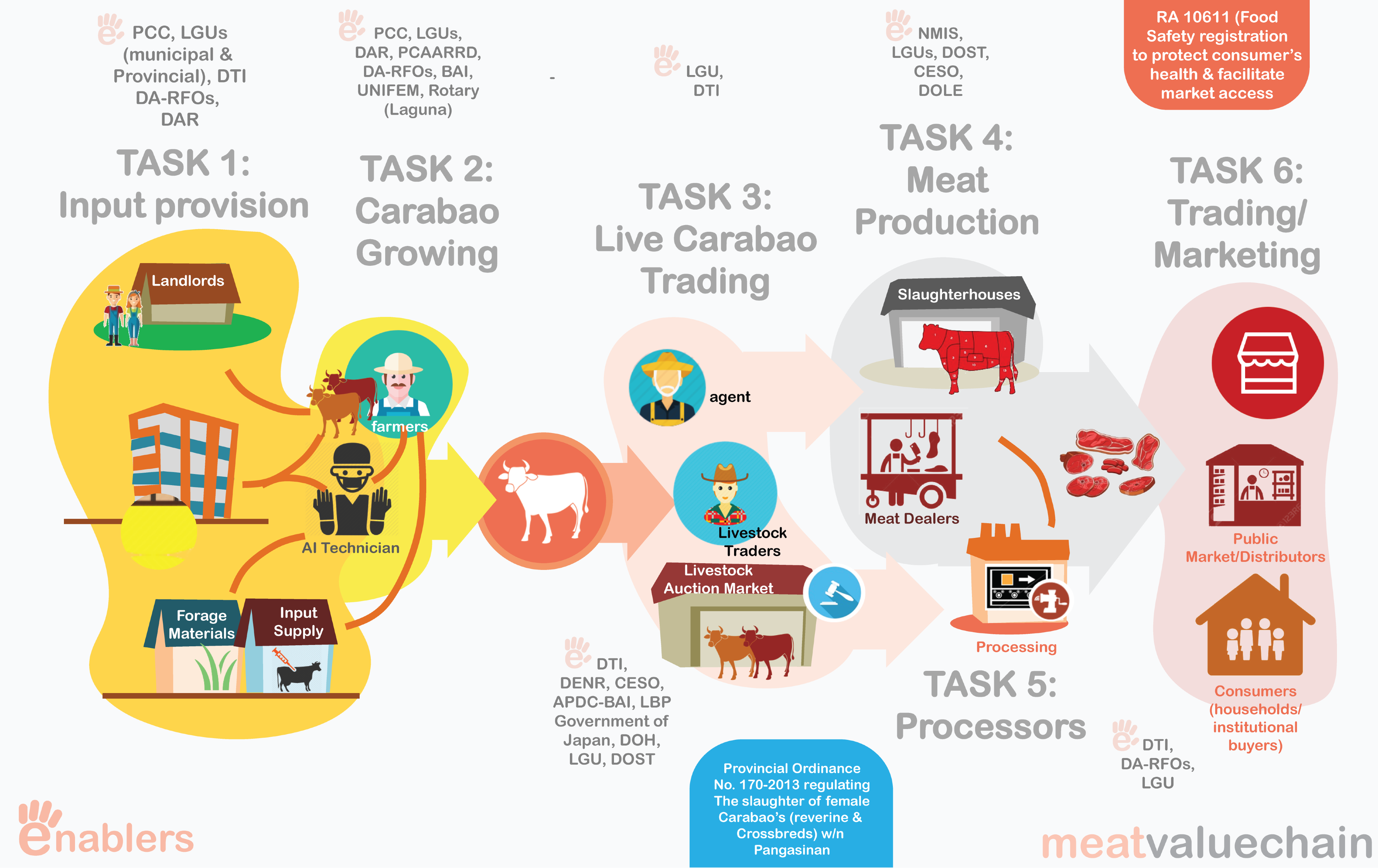 CREATING PARTNERSHIP TO ADDRESS POVERTY OF THE FARMERS AND MALNUTRITION OF THE CHILDREN: PSB-DSWD
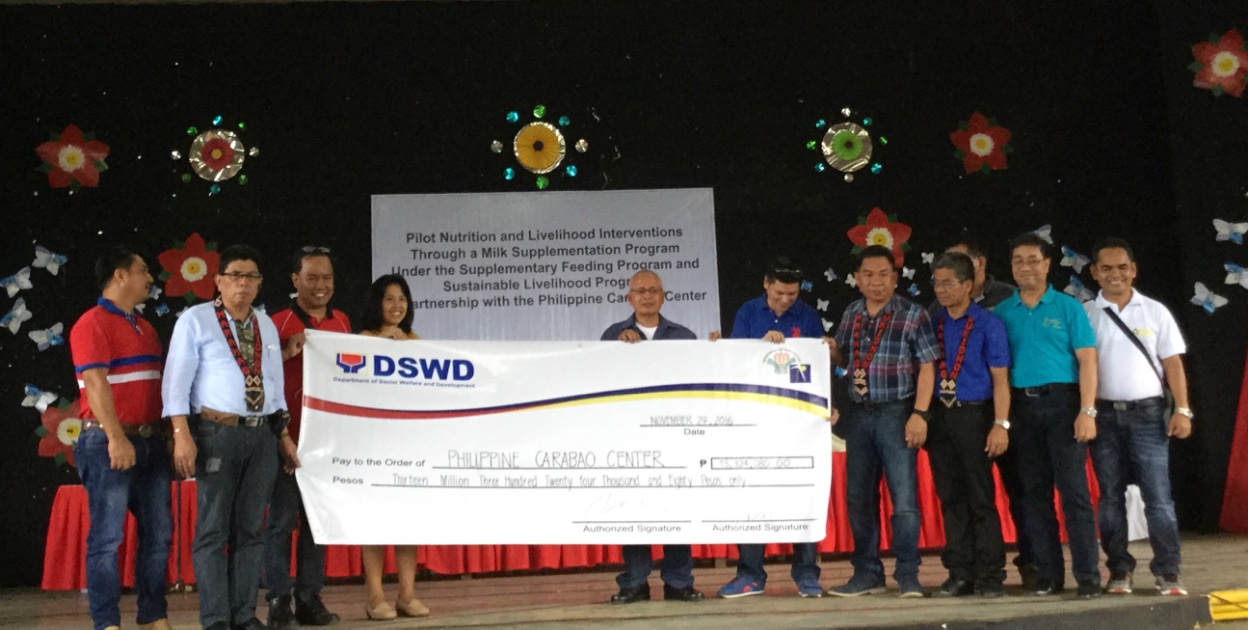 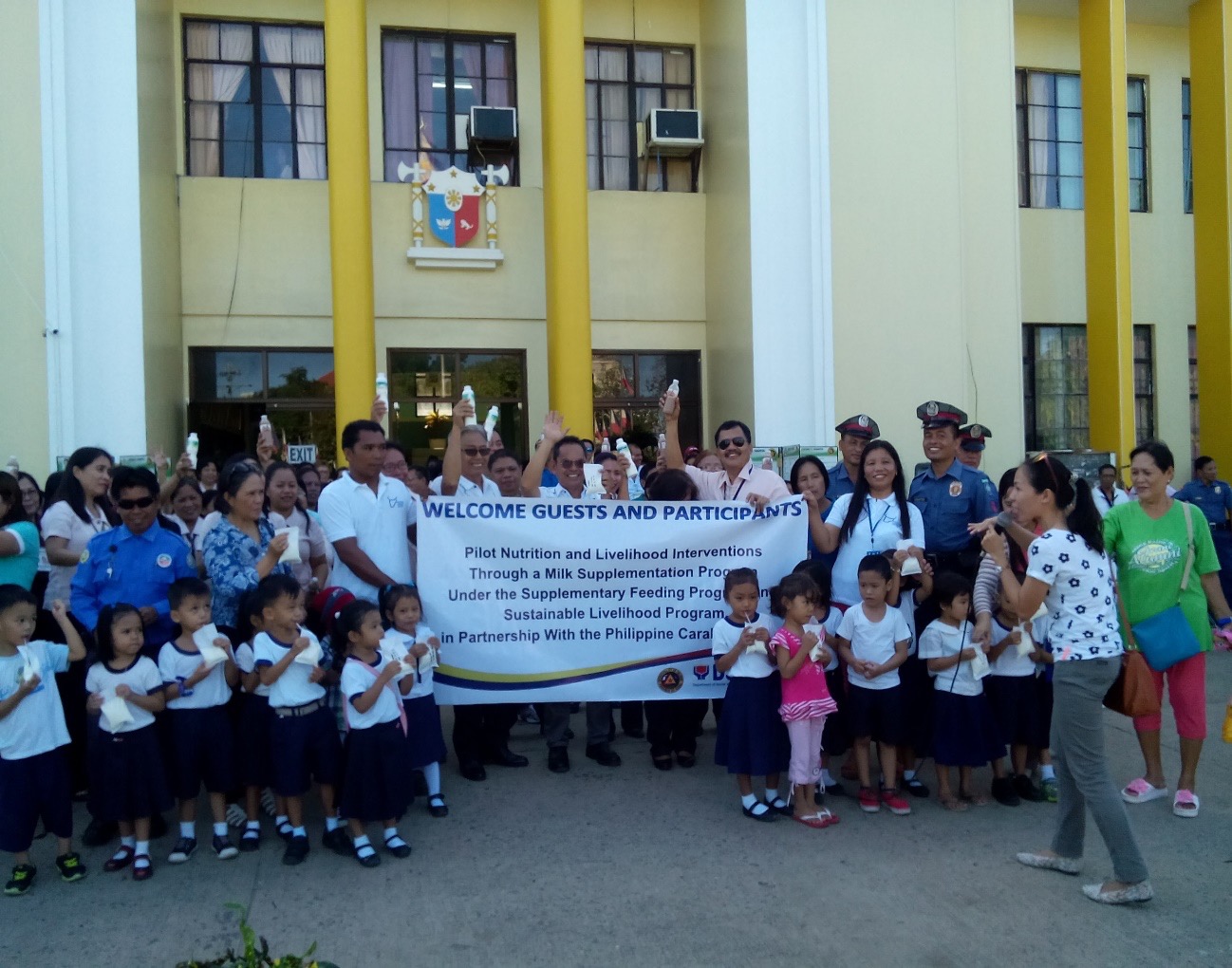 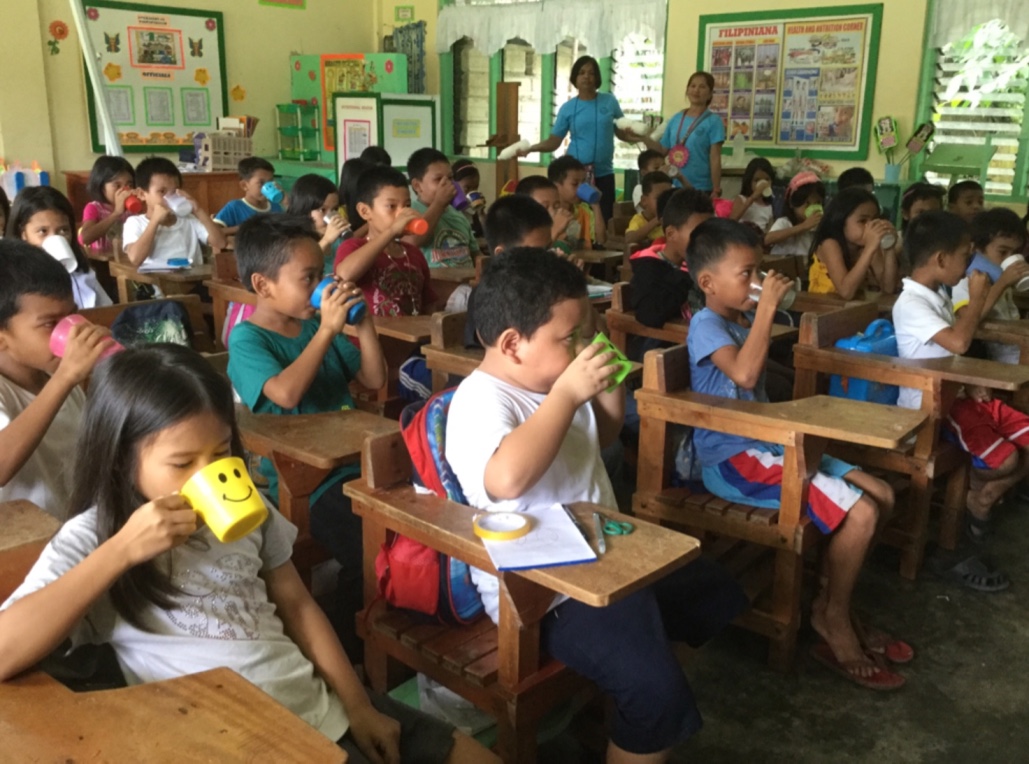 Creating Partnerships:

PCC-DSWD-LGU milk 
supplementation program
for 10,094 children in 
Regions 3,7 and 10 from
Nov 2016 to June 2017
CREATING PARTNERSHIP TO ADDRESS POVERTY OF THE FARMERS AND MALNUTRITION OF THE CHILDREN: SLP -DSWD
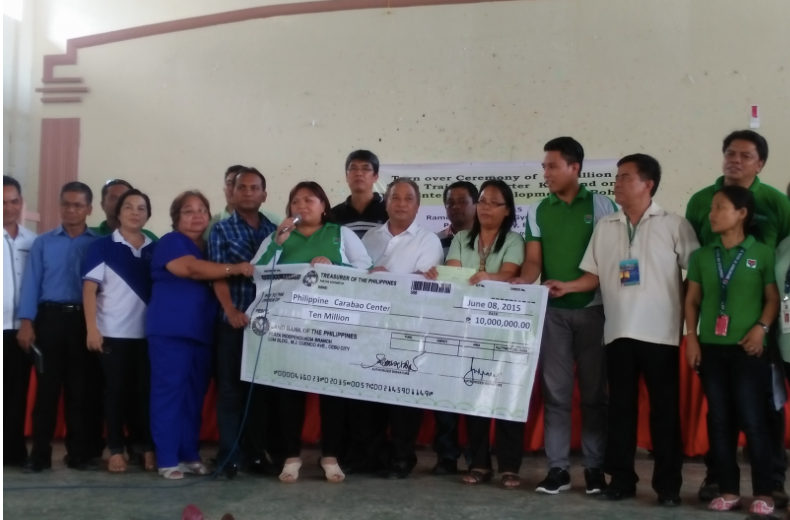 Purchase of 500 carabaos in Bohol
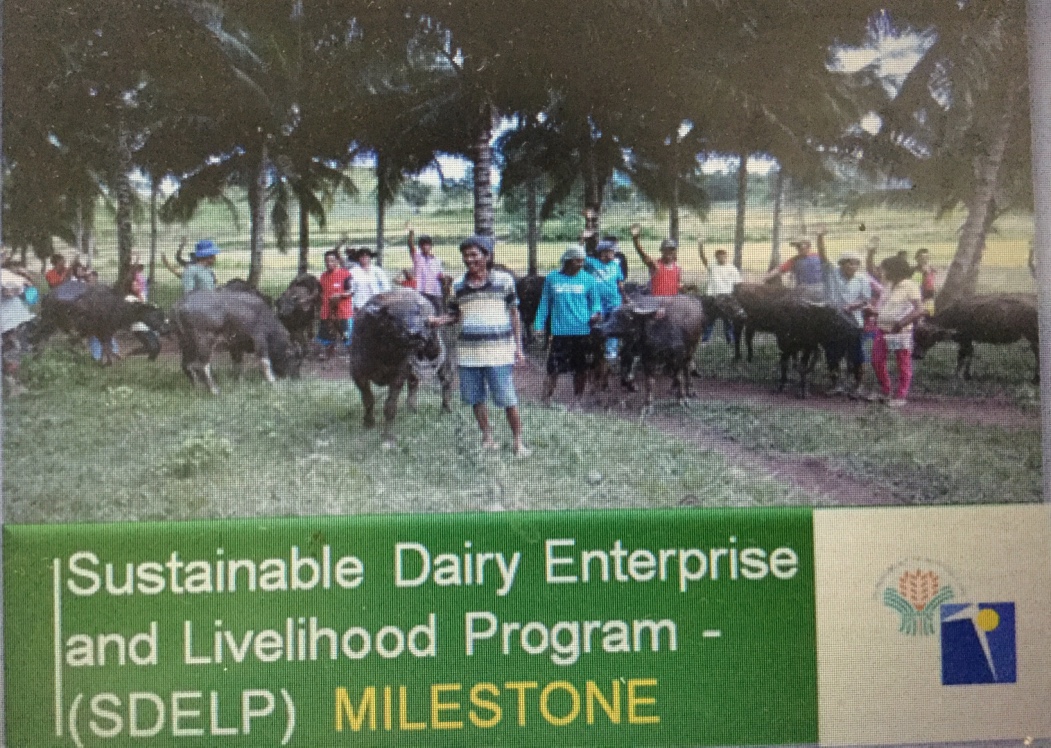 Purchase of 33 carabaos for Batac and Solsona, Ilocos Norte
MILK SUPPLEMENTATION PROGRAM FOR GRADE 1 STUDENTS
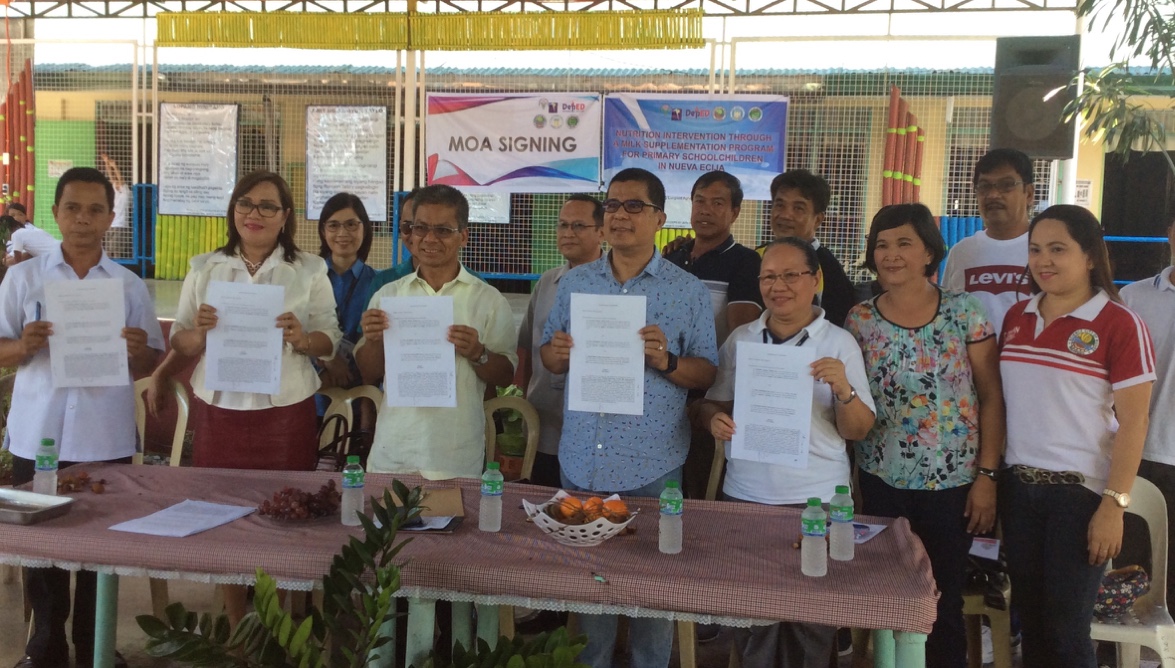 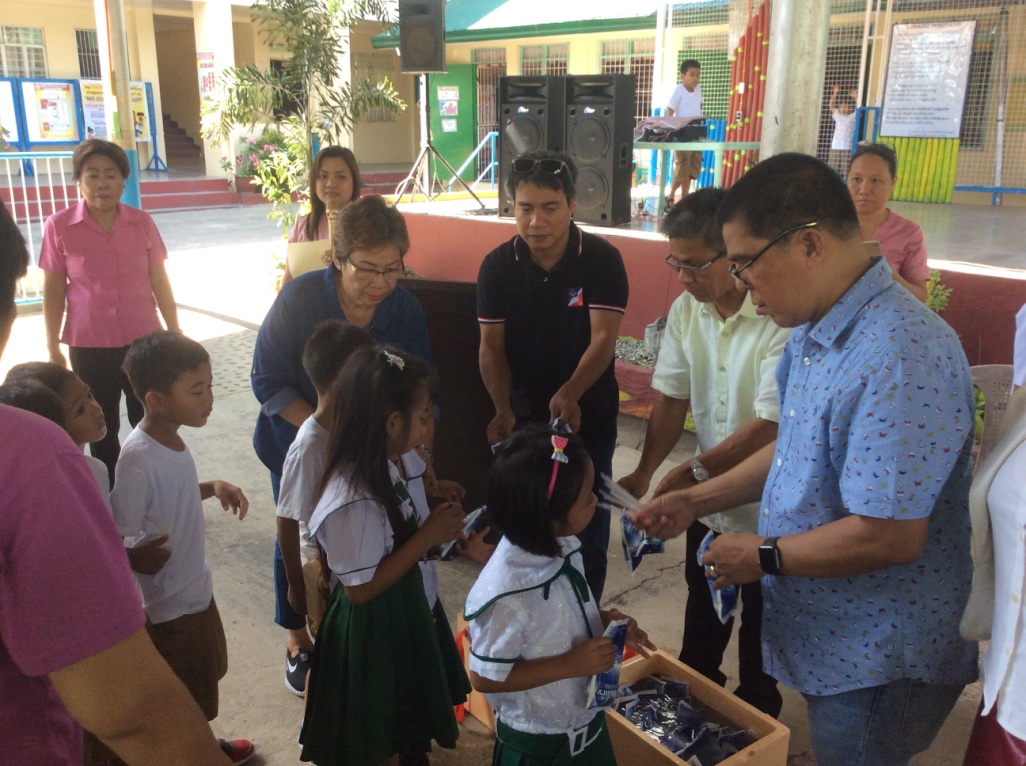 2,000 CHILDREN IN GRADE 1
CREATING PARTNERSHIPS: GK FOR SOCIAL ENTREPRENEURSHIPS
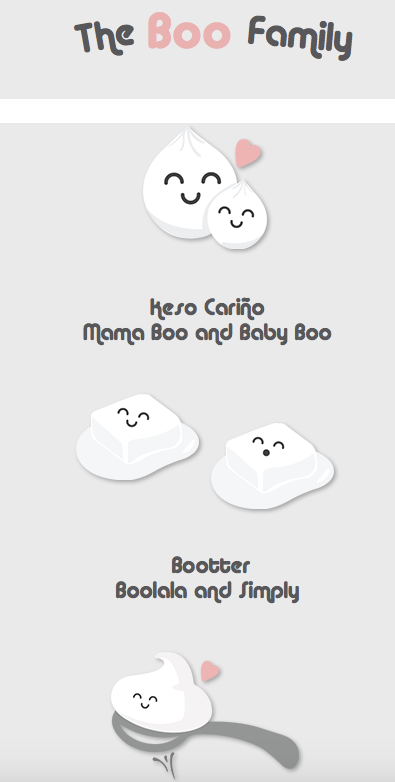 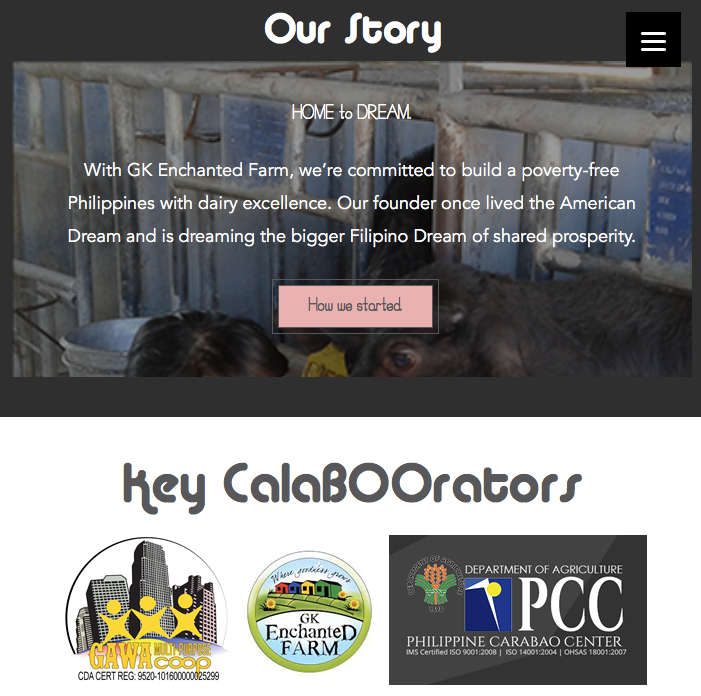 GIVING PREMIUM PRICE FOR THE POOR
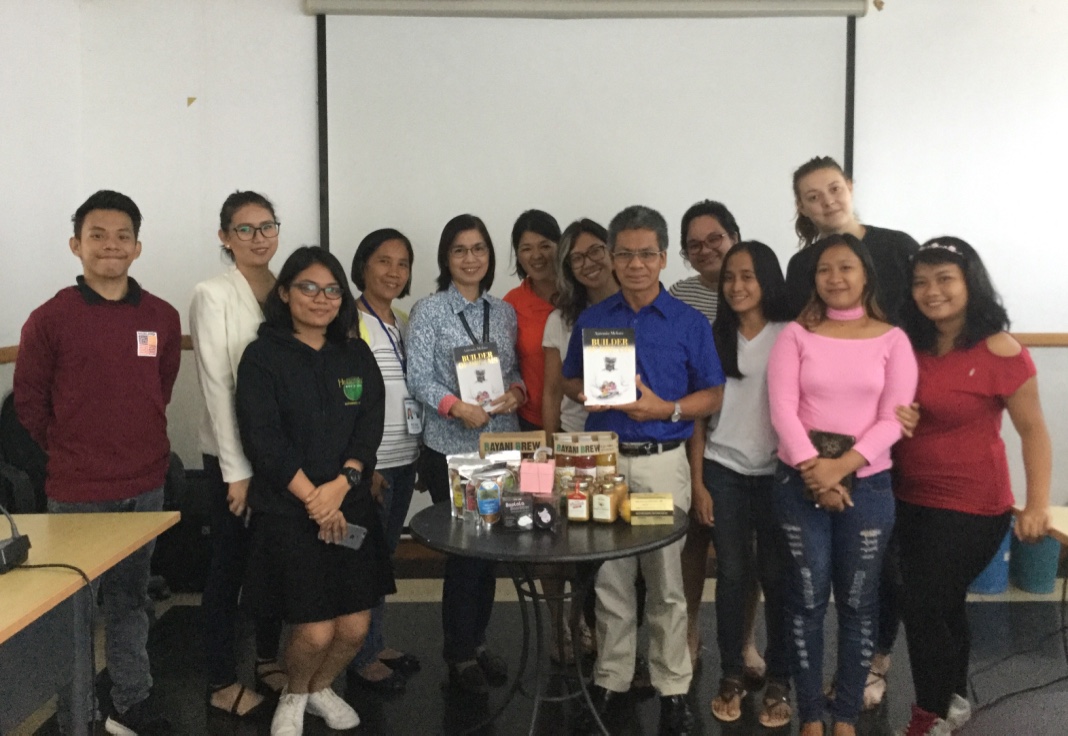 Partnership towards Sustainable Use of Rice Straw
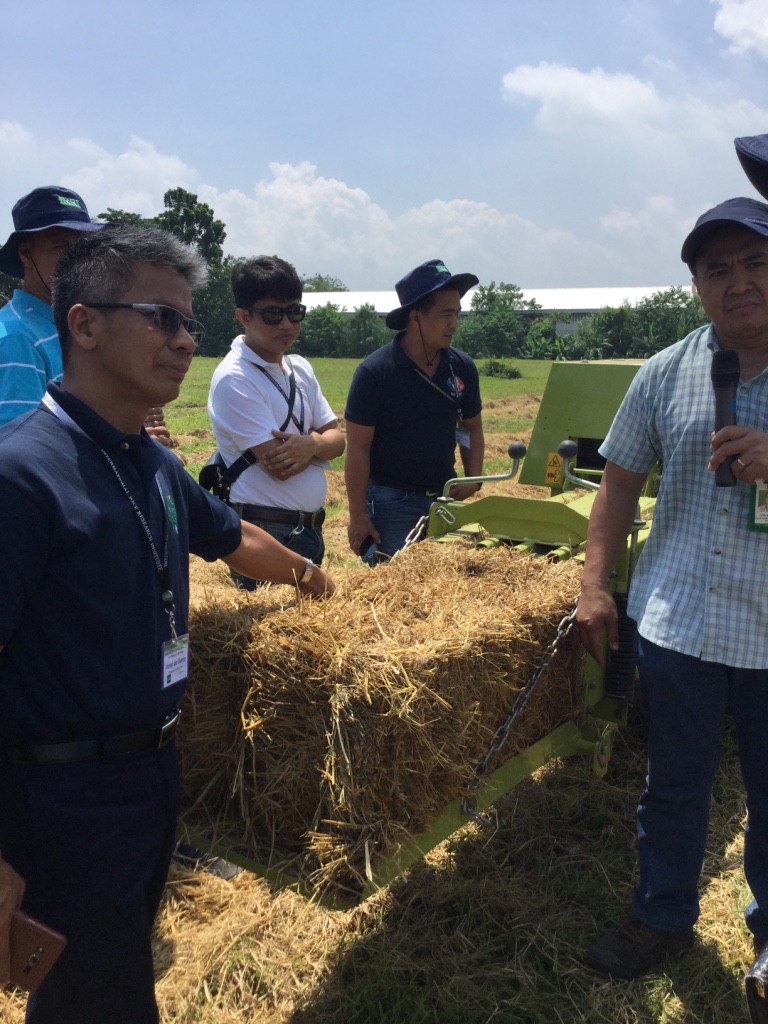 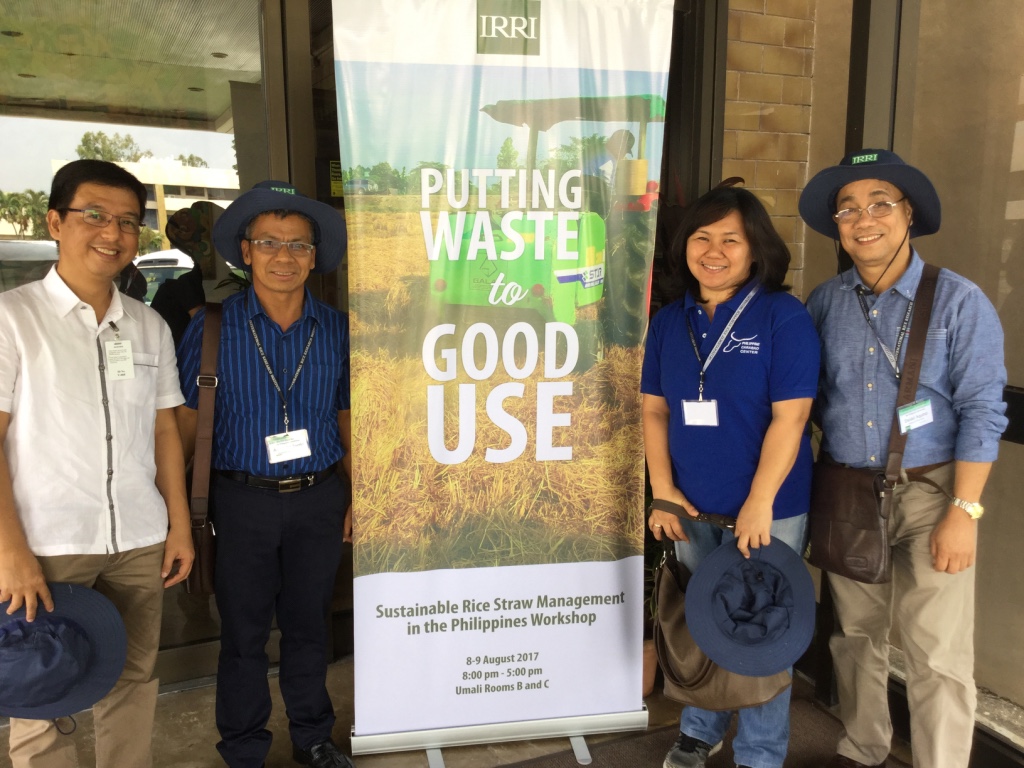 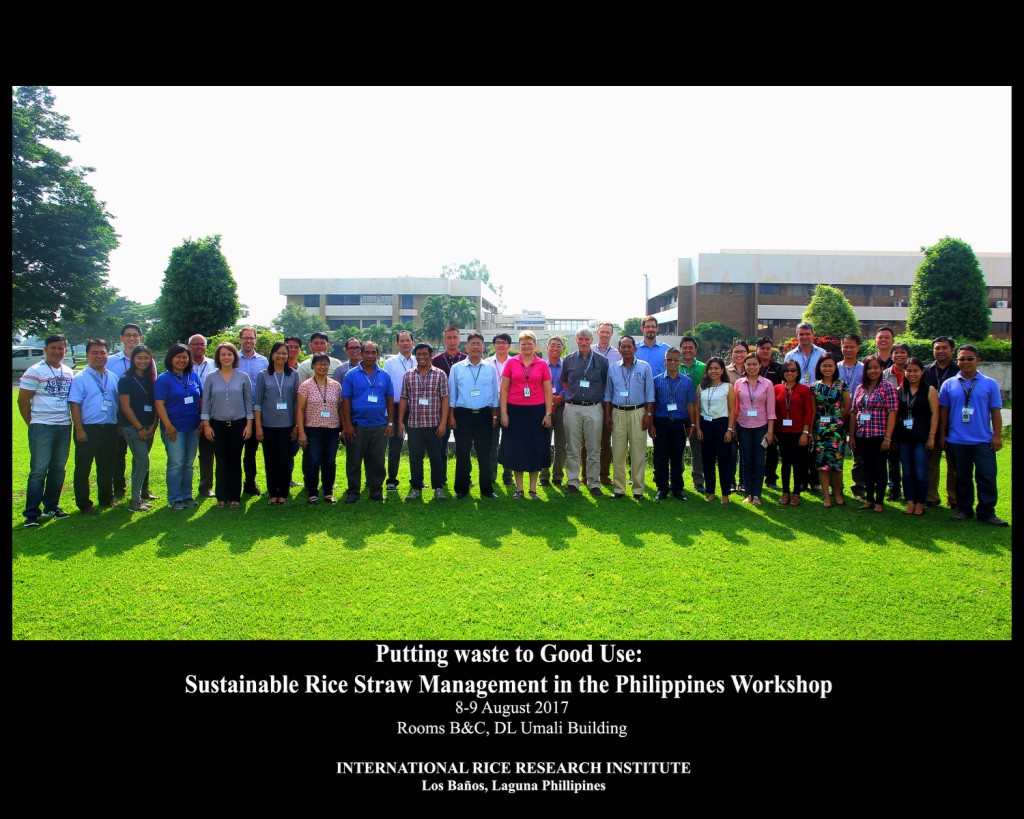 IRRI, PHILRICE,
PCC
CREATING SUSTAINABLE MARKETS
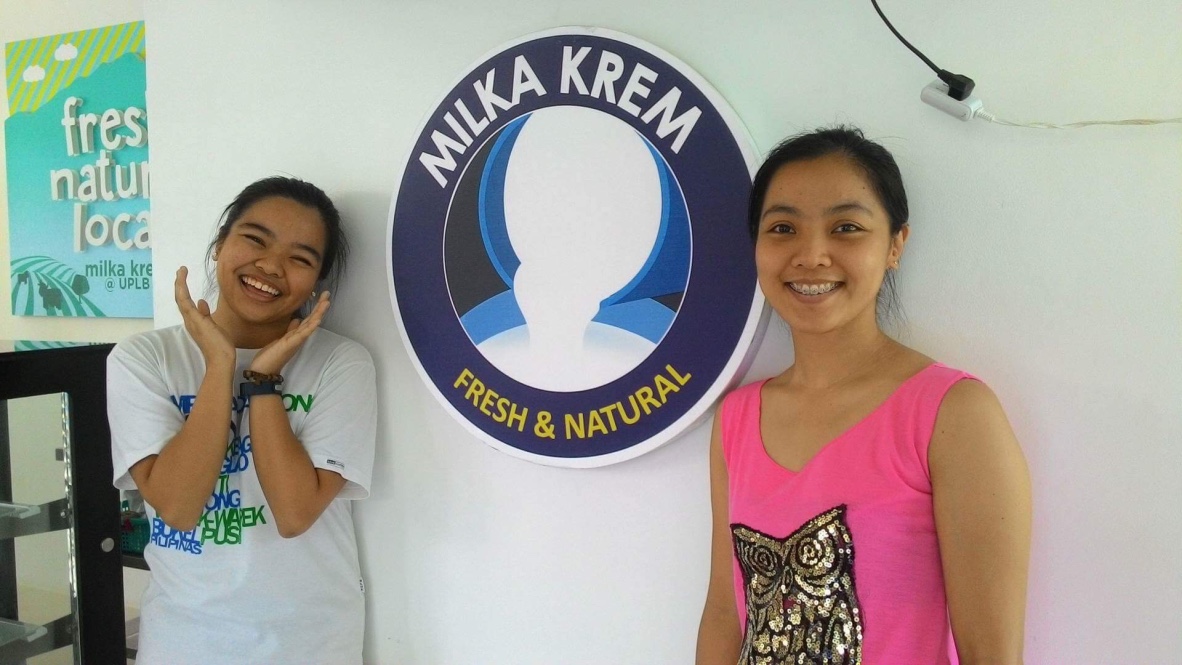 MILKA KREM at UPLB
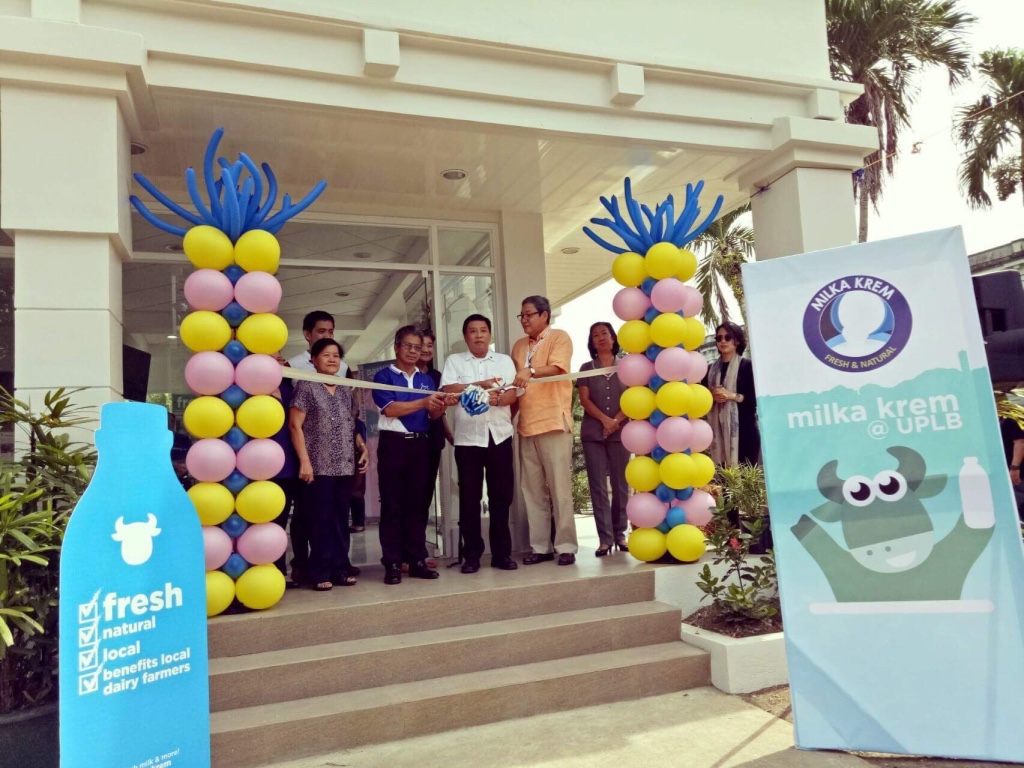 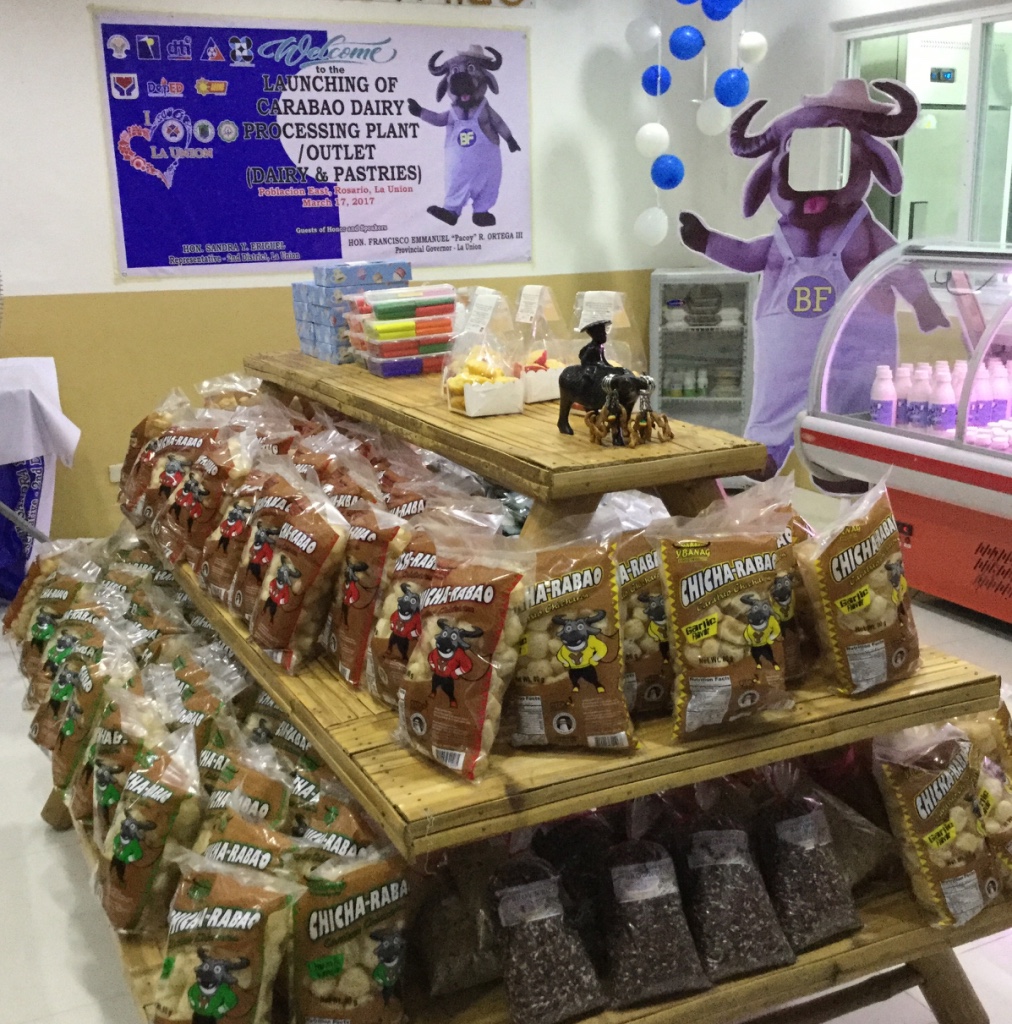 ROSARIO DAIRY AND PASTRIES
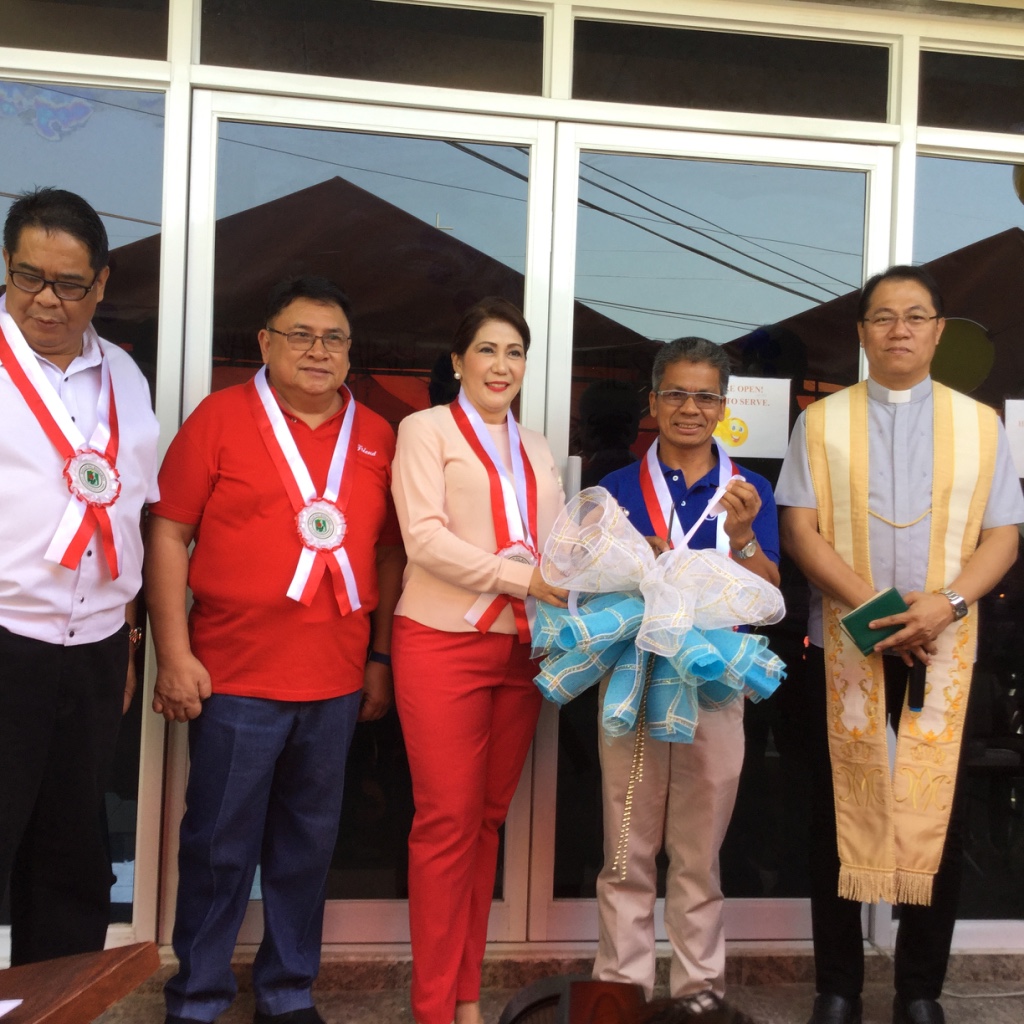 CREATING SUSTAINABLE MARKETS
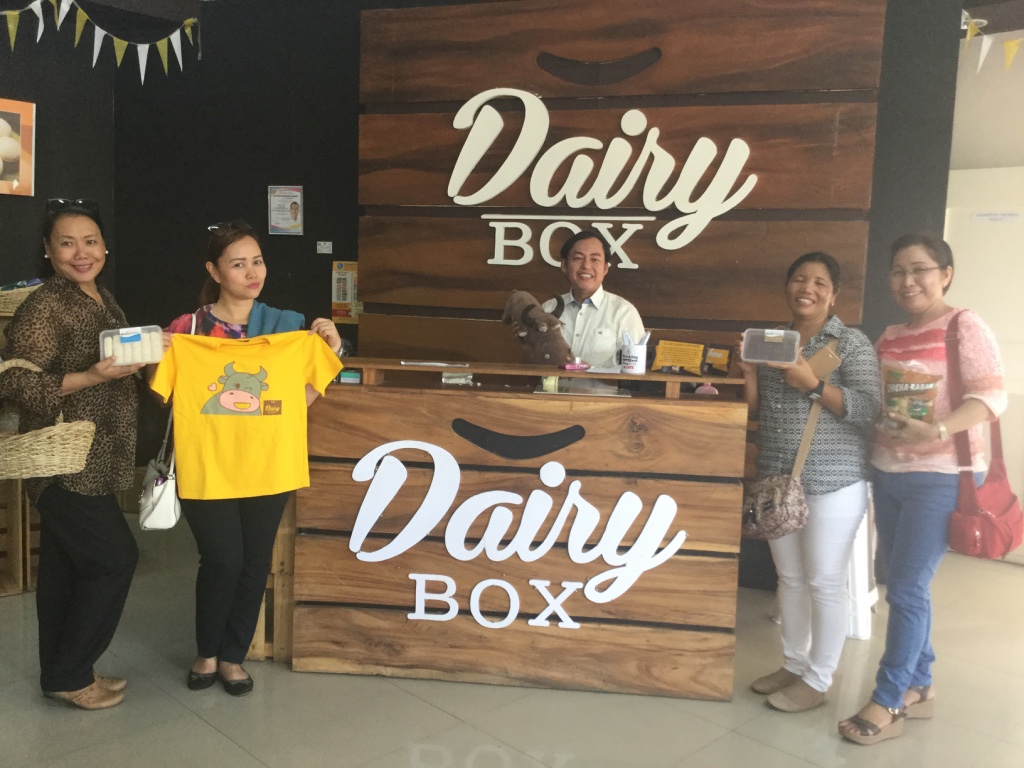 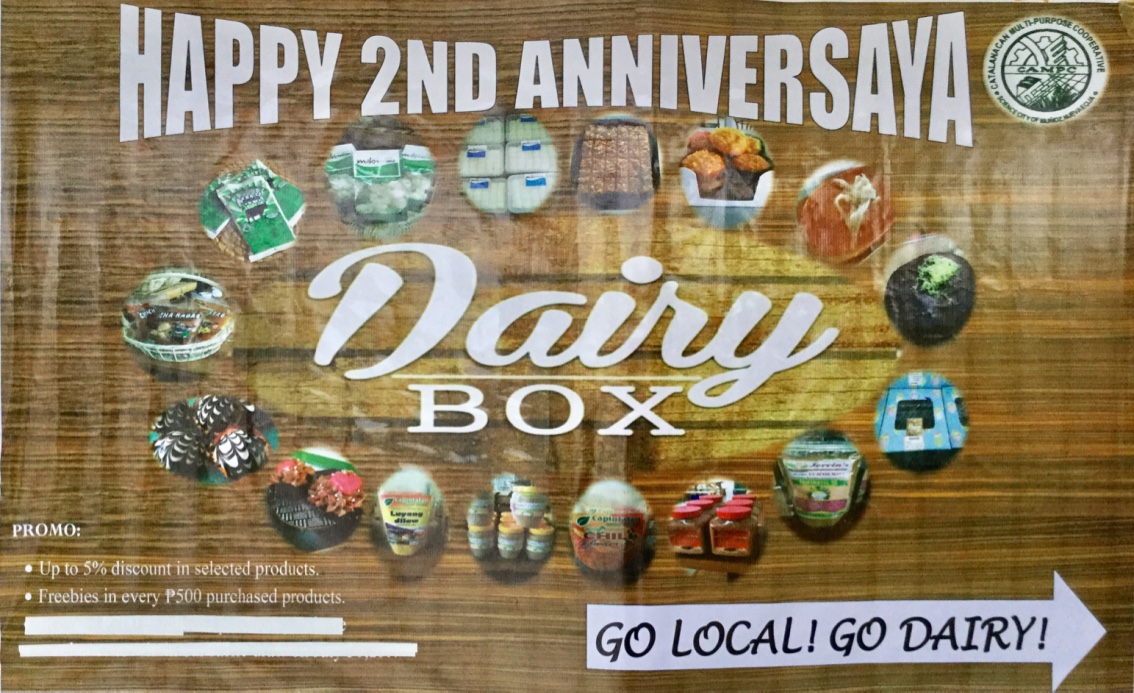 Dairy Box 
at Milka, 
July 2015
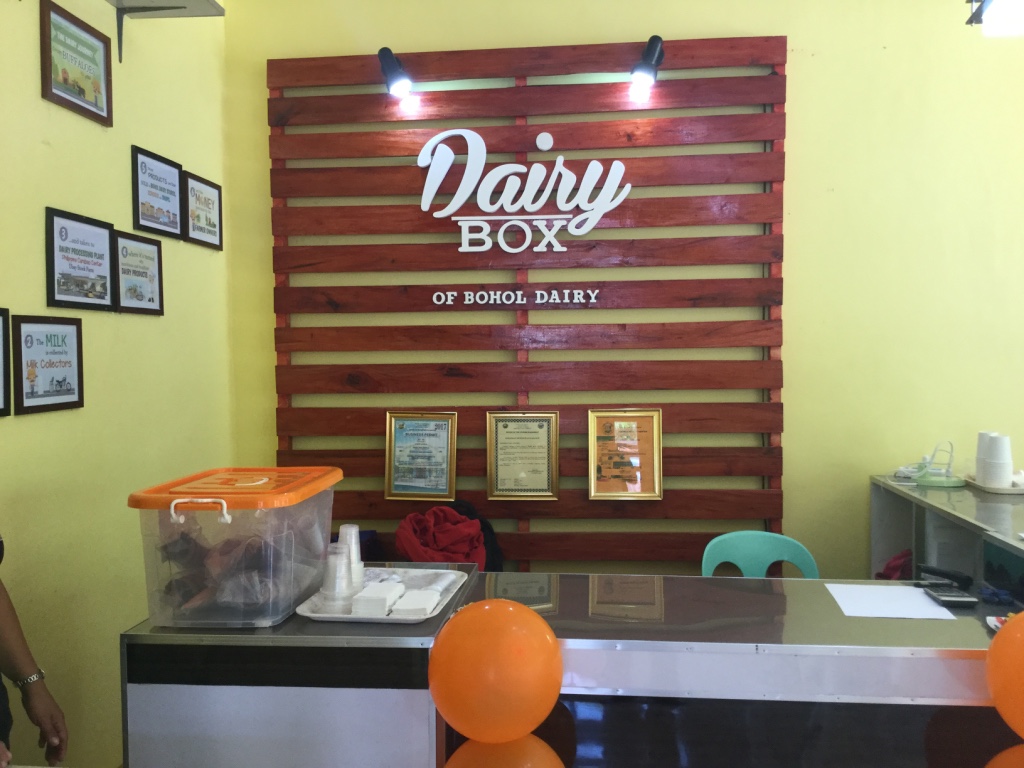 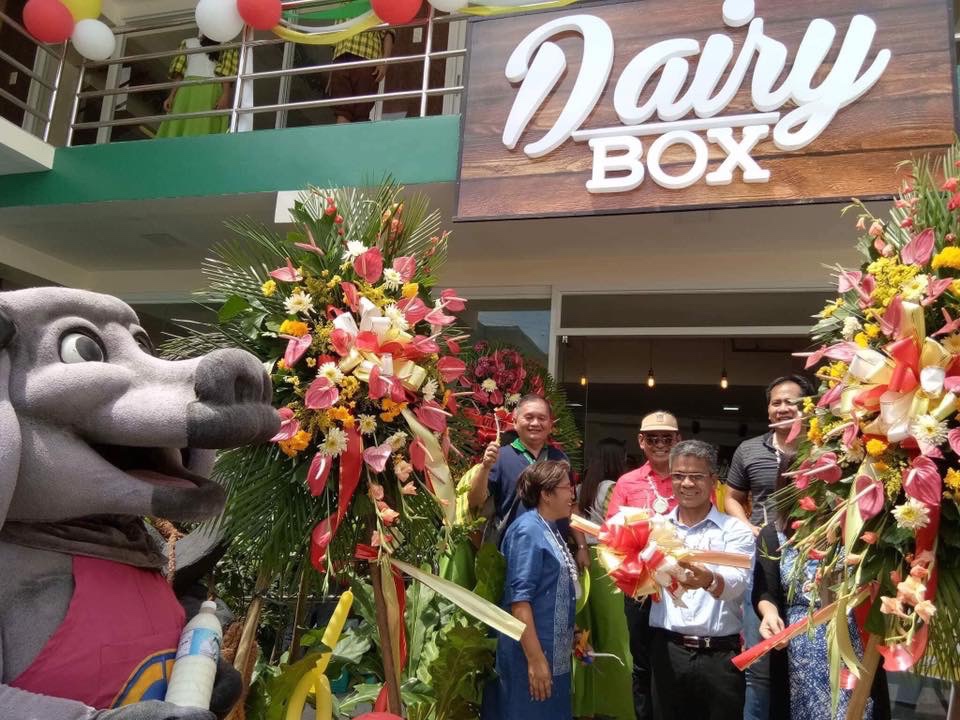 Dairy Box at Bohol, Aug. 17
Dairy Box at Cebu, Oct. 8
PROVIDING CREDIT WINDOW FOR CBED
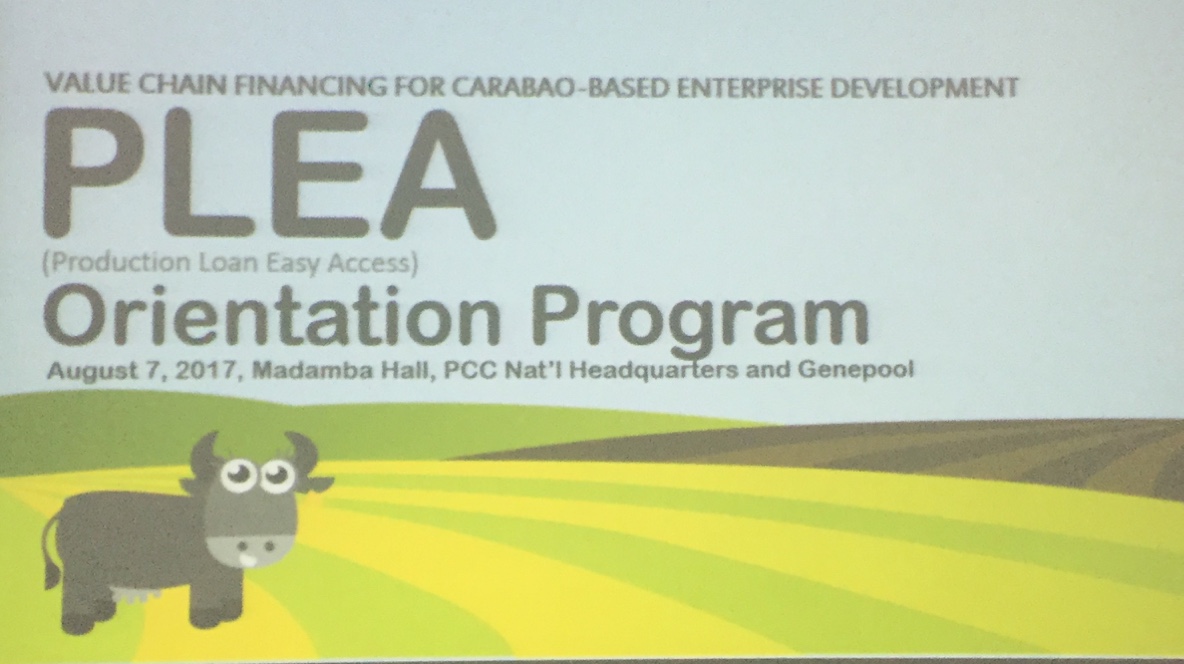 THRU ACPC, P100M was budgetted for Production Loan Easy Access

4 coops (SIPBU, Eastern, Pulong Buli, Parcotela) now are implementing, with 119 borrowers, worth P5.8M
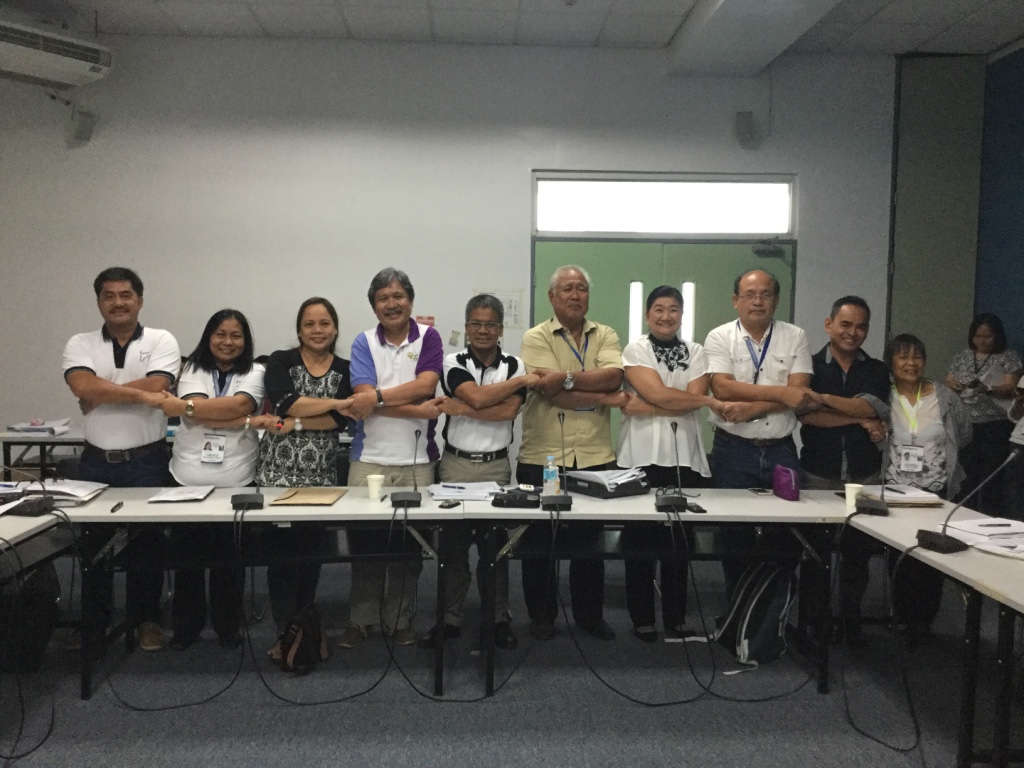 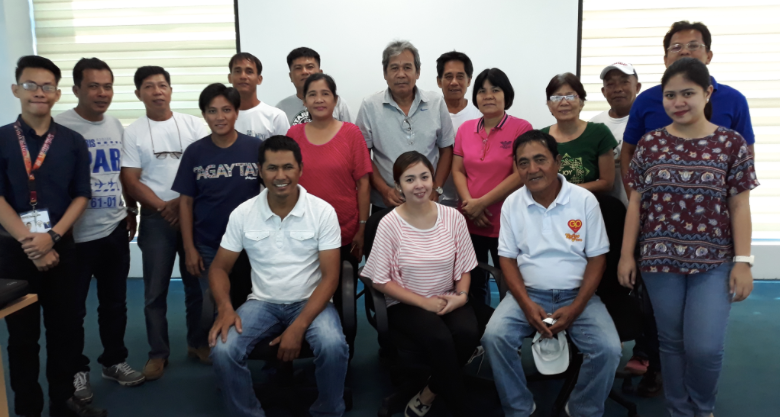 INSTITUTIONALIZED TRAINING PROGRAM THRU TESDA
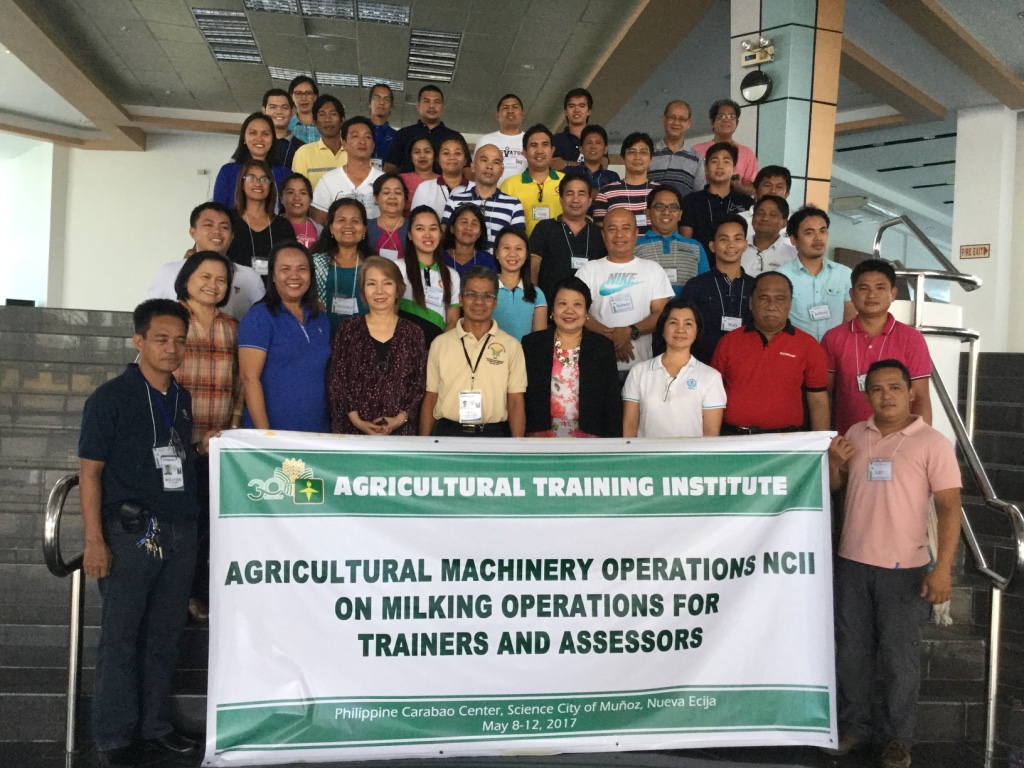 LEARNING FROM OUR BIG BROTHERS IN DAIRY AND MARKETING
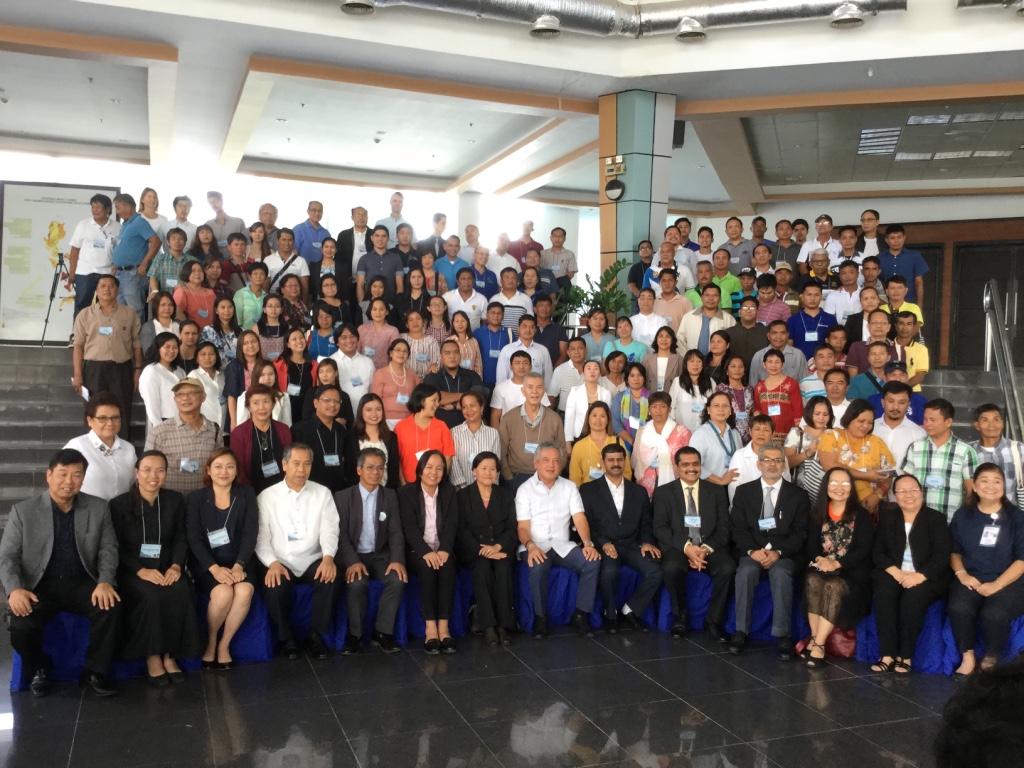 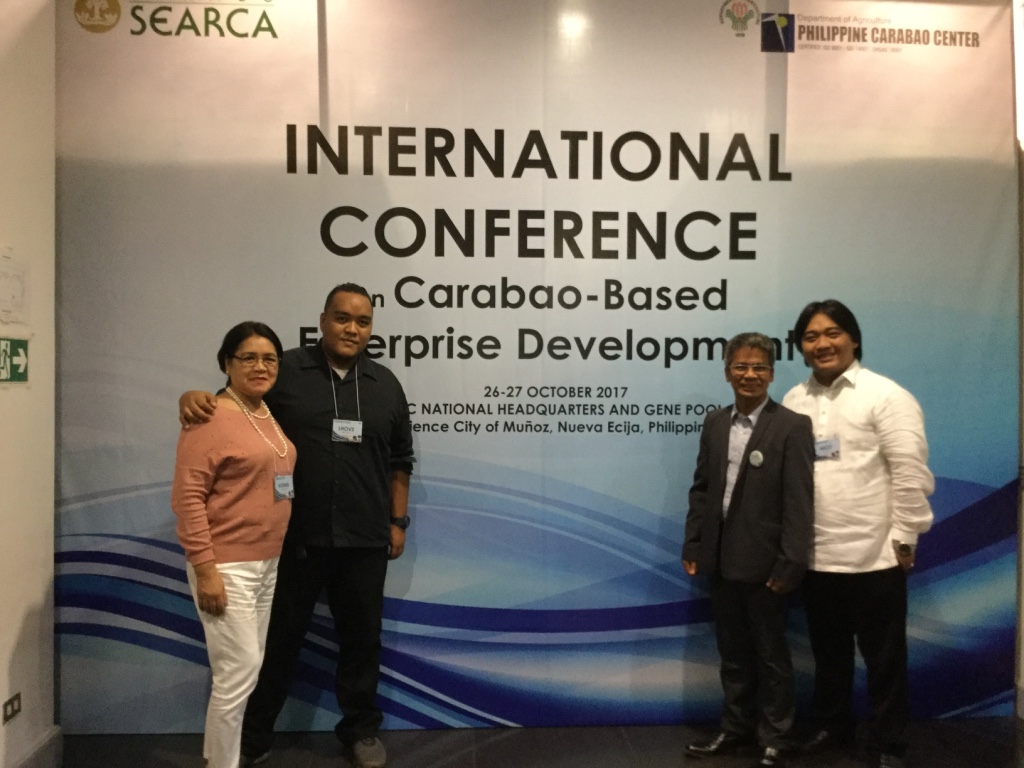 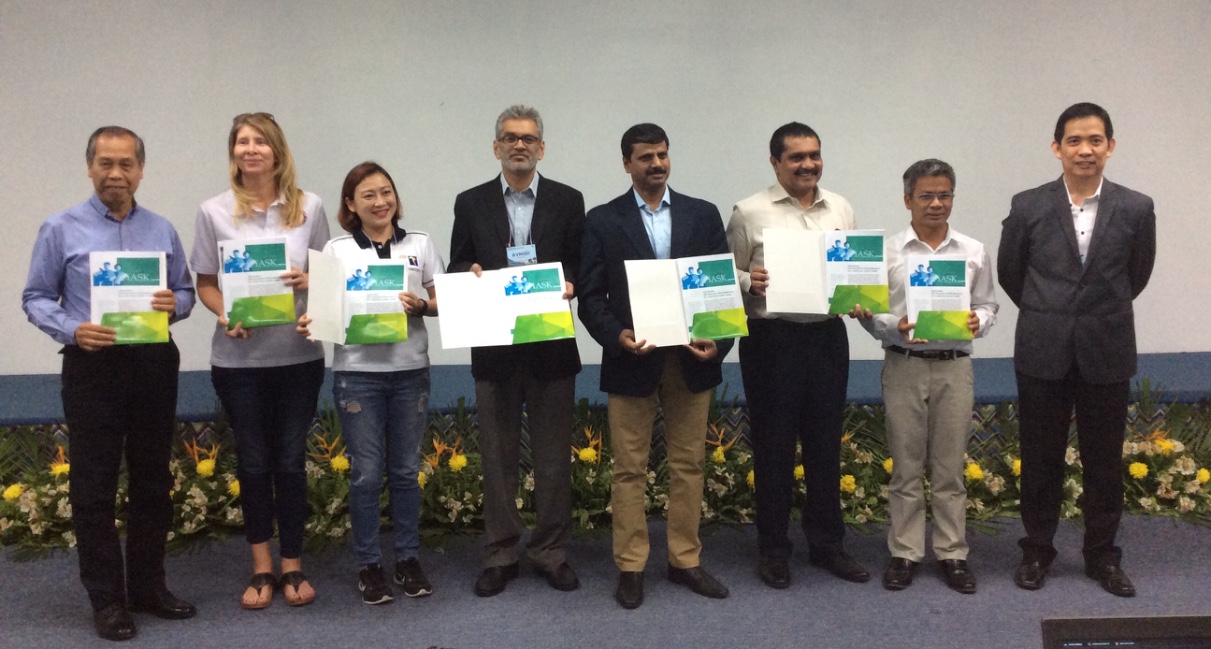 PROMOTION AND EDUCATION
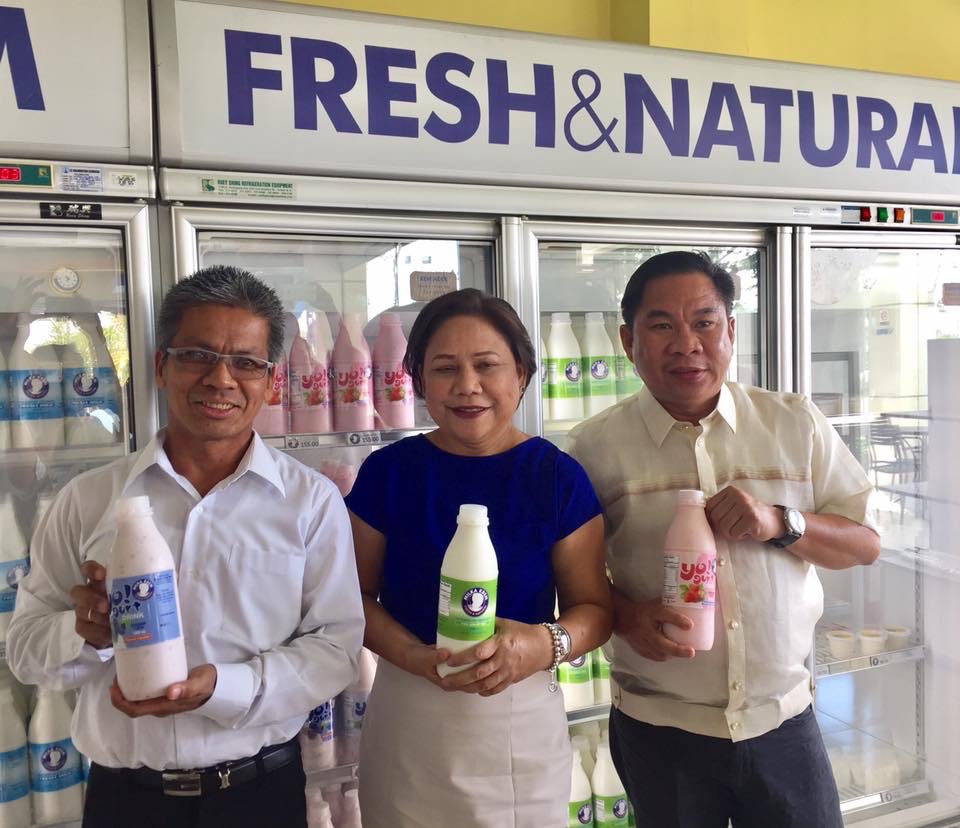 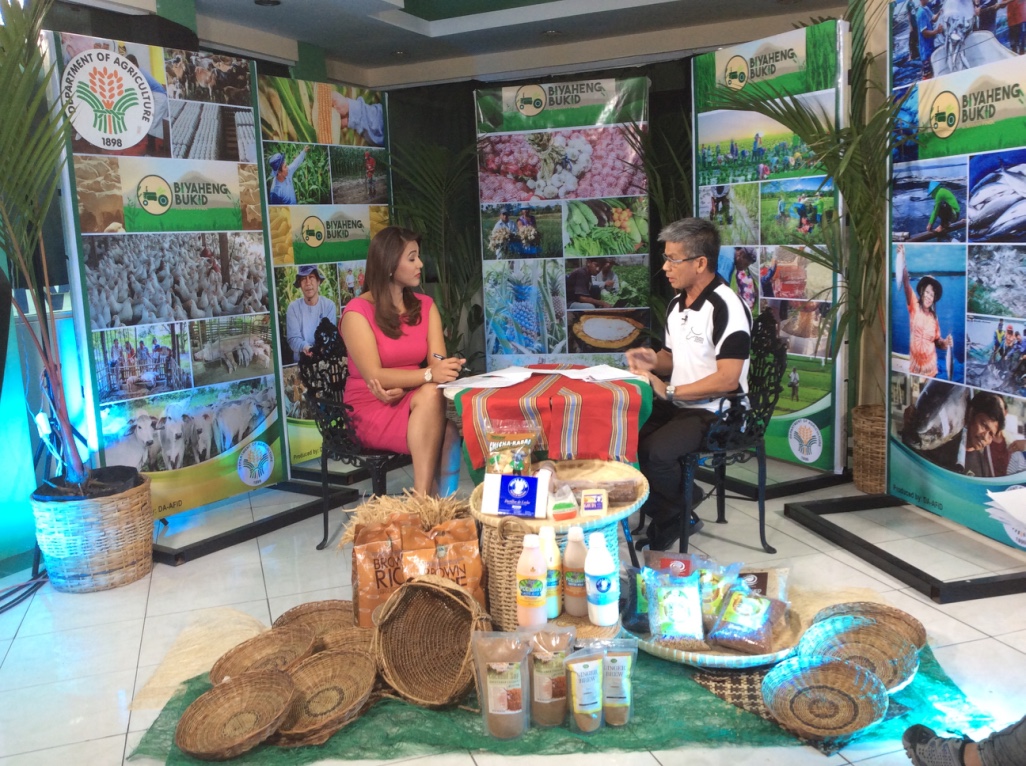 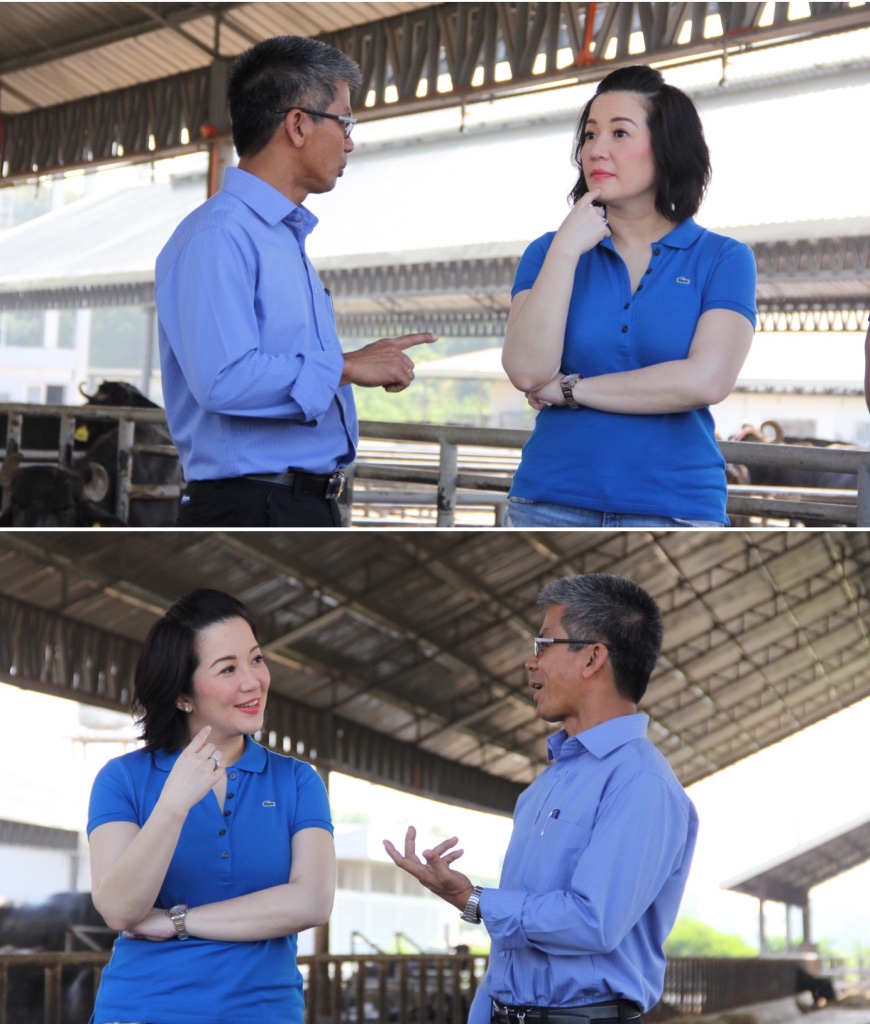 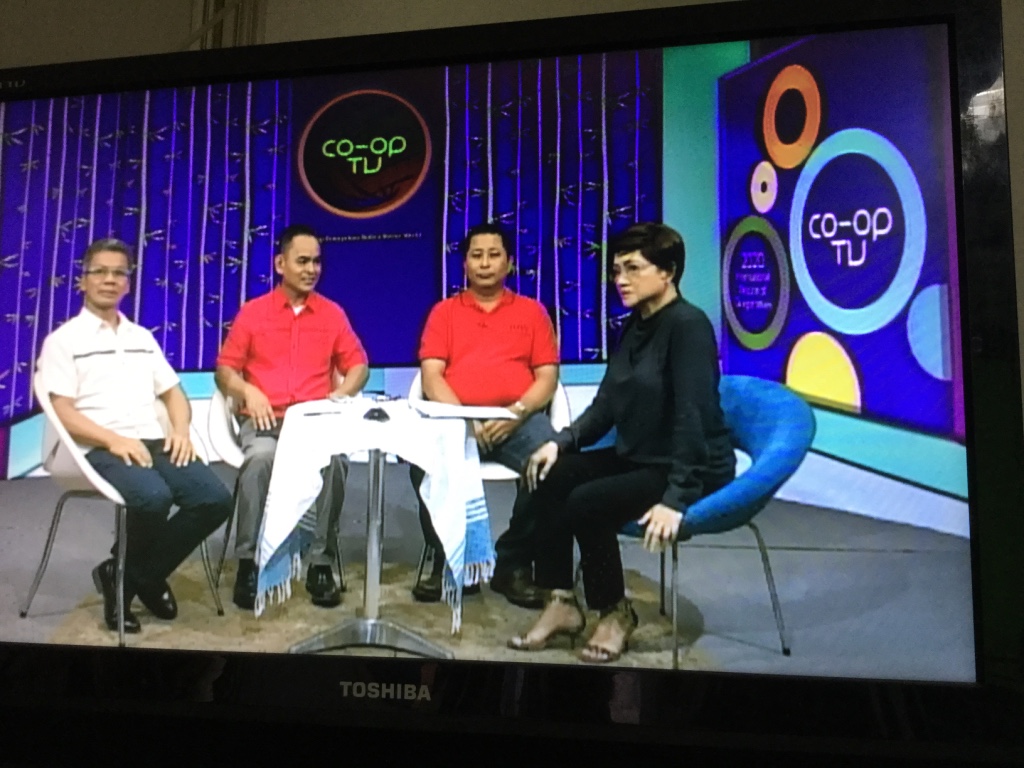 Thank you
PHILIPPINE CARABAO CENTER 
NATIONAL HEADQUARTERS AND GENE POOL 
Tel / Fax: +63 (44) 456-0730 
Tels: +63 (44) 456-0731 to 32 and 34
Email: pcc-oed@mozcom.com

facebook @bubalus
Official Account: Philippine Carabao Center – Department of Agriculture
www.pcc.gov.ph
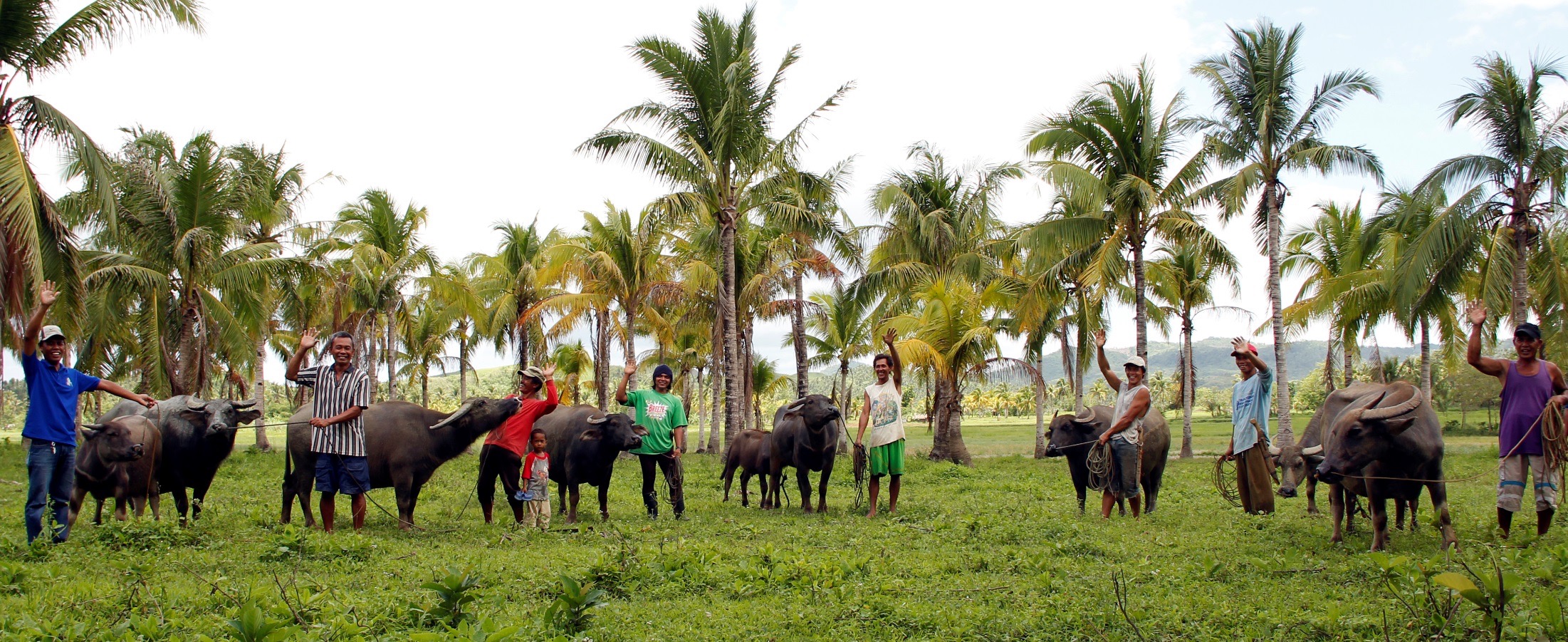